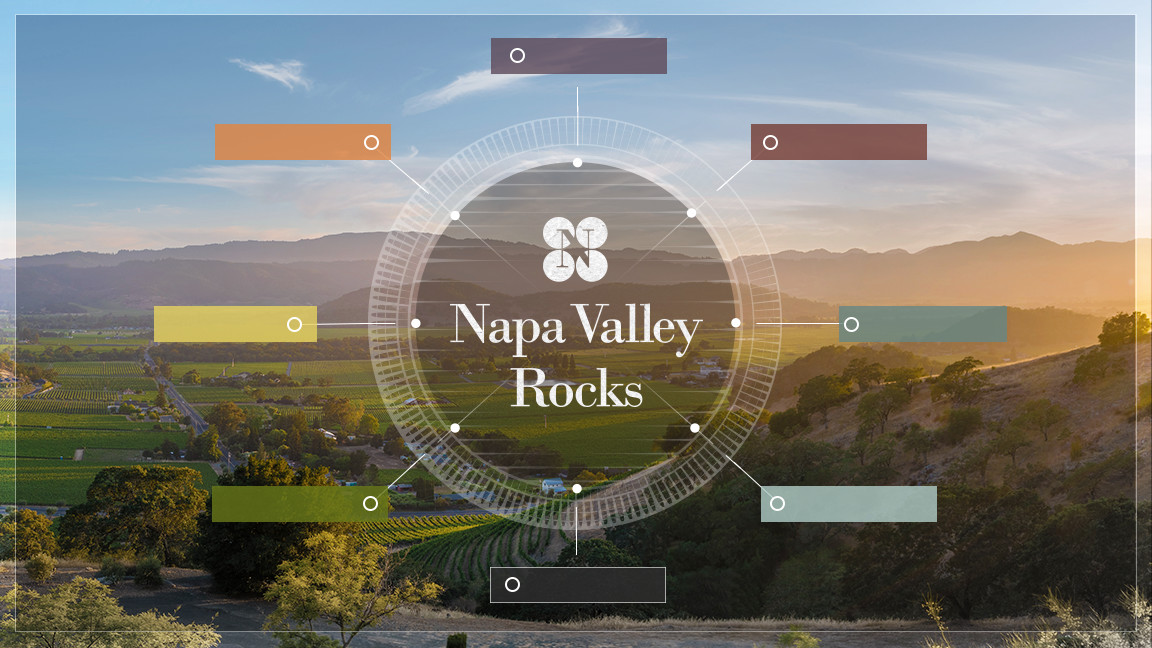 INTRODUCTION
NAPA VALLEY
SOILS
VITICULTURE
CLIMATE
HISTORY
WINEMAKING
NAPA VINTNERS
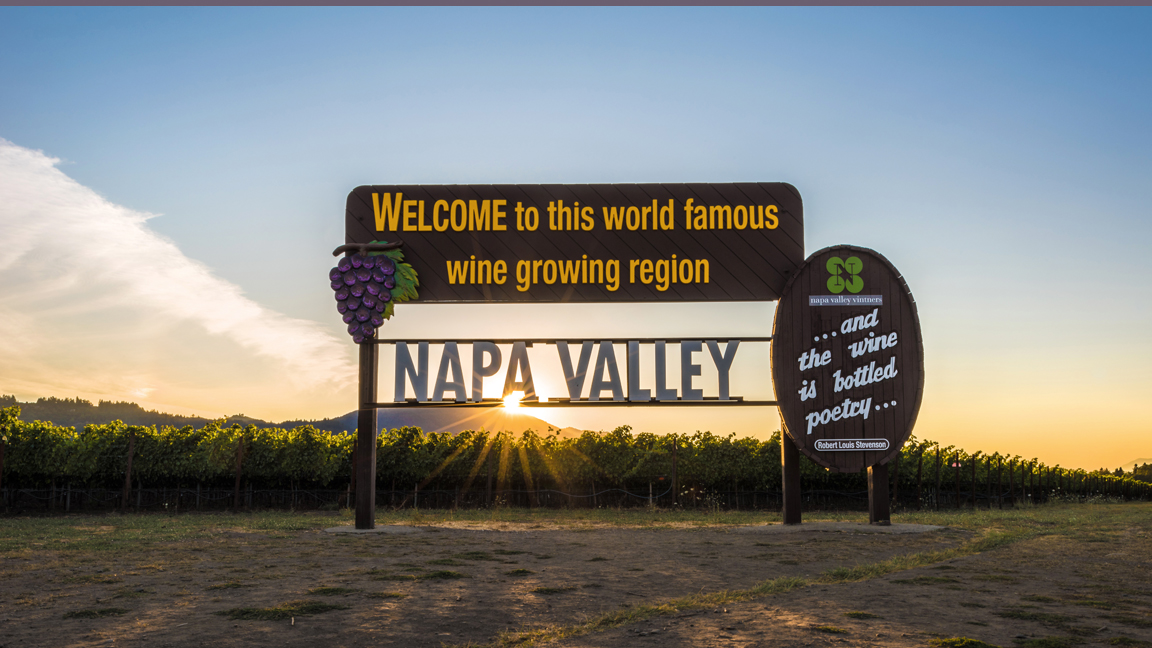 Wines of the highest quality, cultivated with excellence in one of the world’s most extraordinary places
2
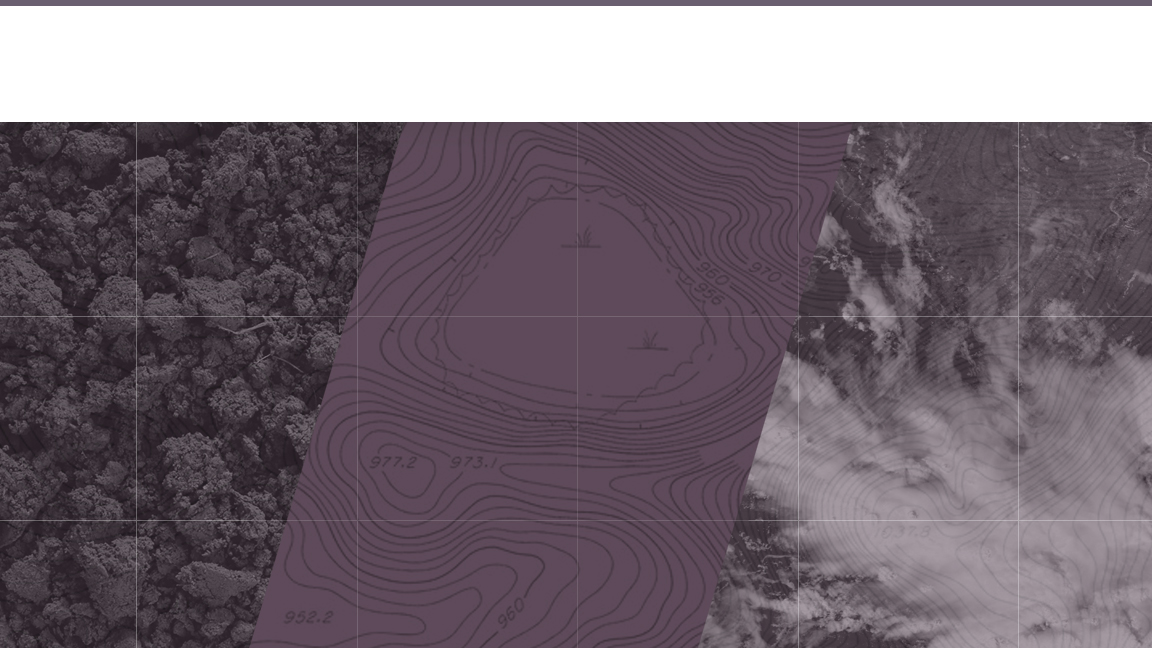 Terroir (terˈwär)
Noun: the complete natural environment in which a particular wine is produced, including factors such as the soil, topography, and climate
Soil + Topography + Climate
3
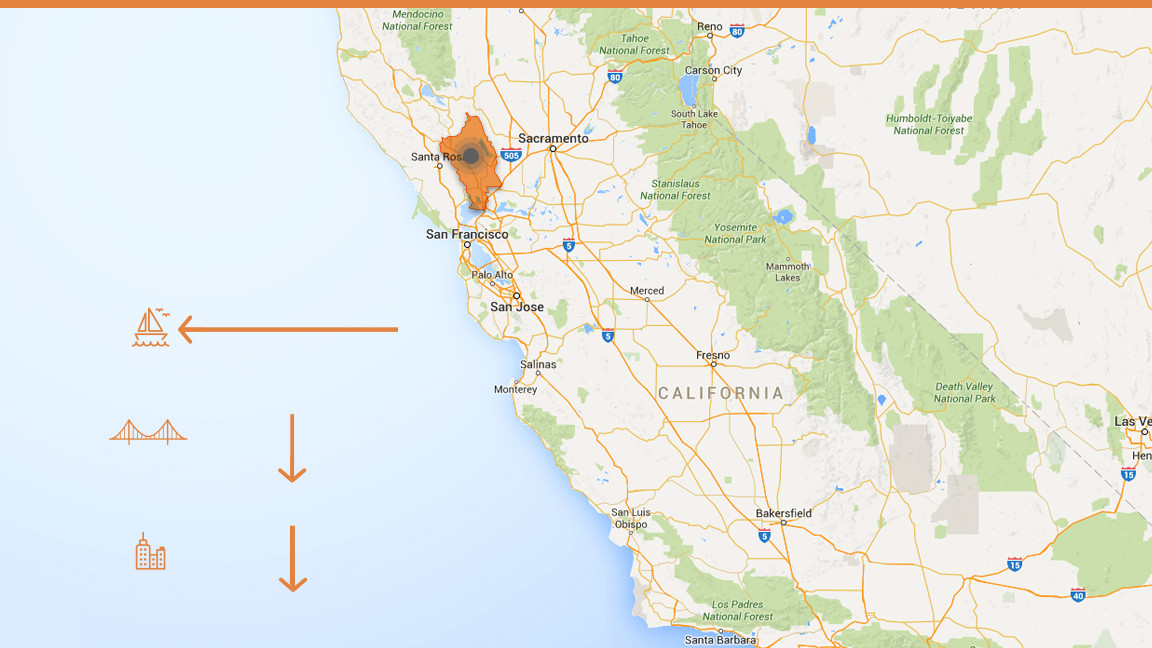 Napa Valley
became the first American Viticultural Area (AVA) to be recognized in California, 
in 1981
Distance to Pacific Ocean
36 mi / 58km
Distance to       San Francisco
48mi    77km
Distance to        Los Angeles
360mi    579km
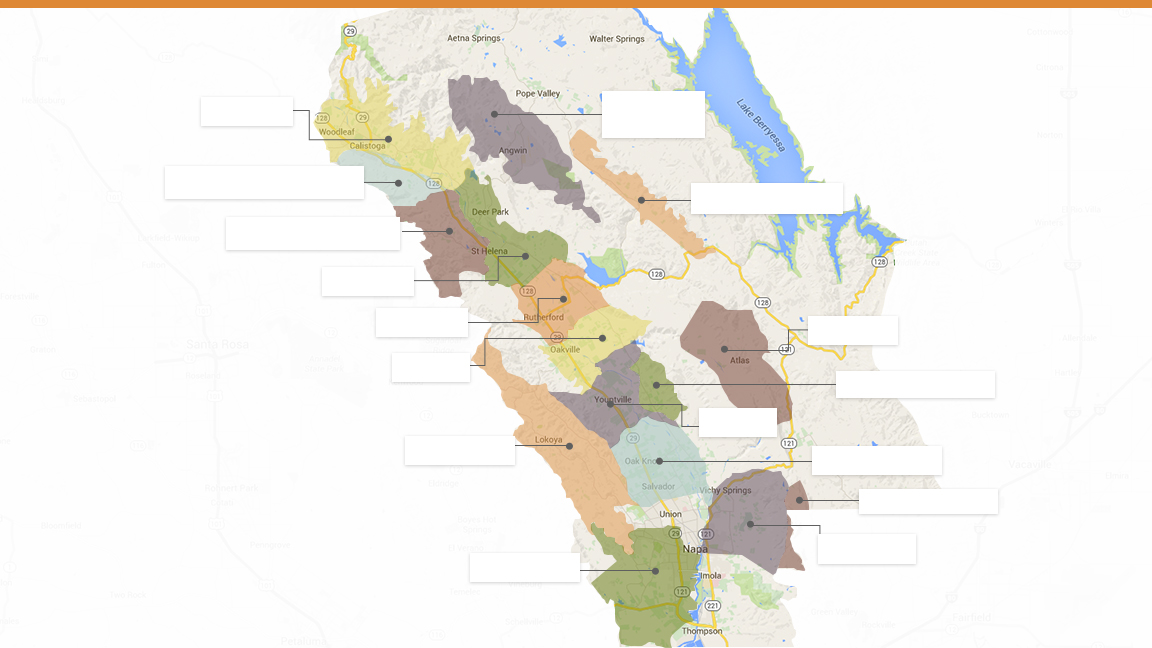 Howell Mountain
Calistoga
Diamond Mountain District
Chiles Valley
Spring Mountain District
St. Helena
Rutherford
Atlas Peak
Oakville
Stags Leap District
Yountville
The Napa Valley AVA and its nested AVAs
Mount Veeder
Oak Knoll District
Wild Horse Valley
Coombsville
Los Carneros
5
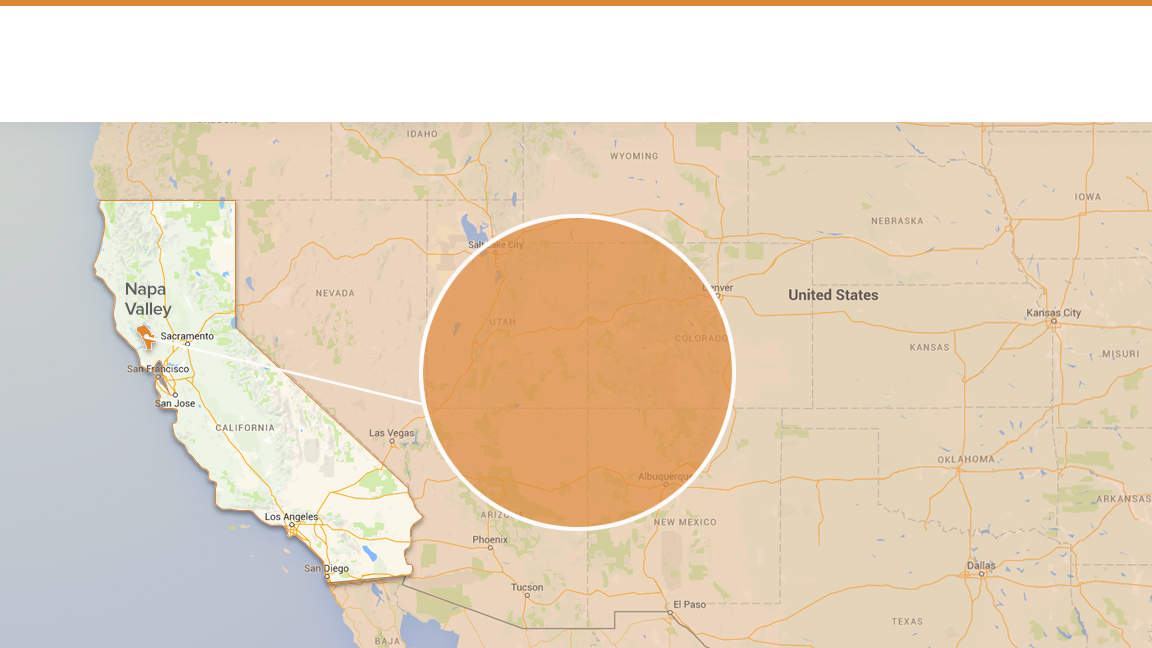 Small Region, Small Producers
4%
of California’s wine
6
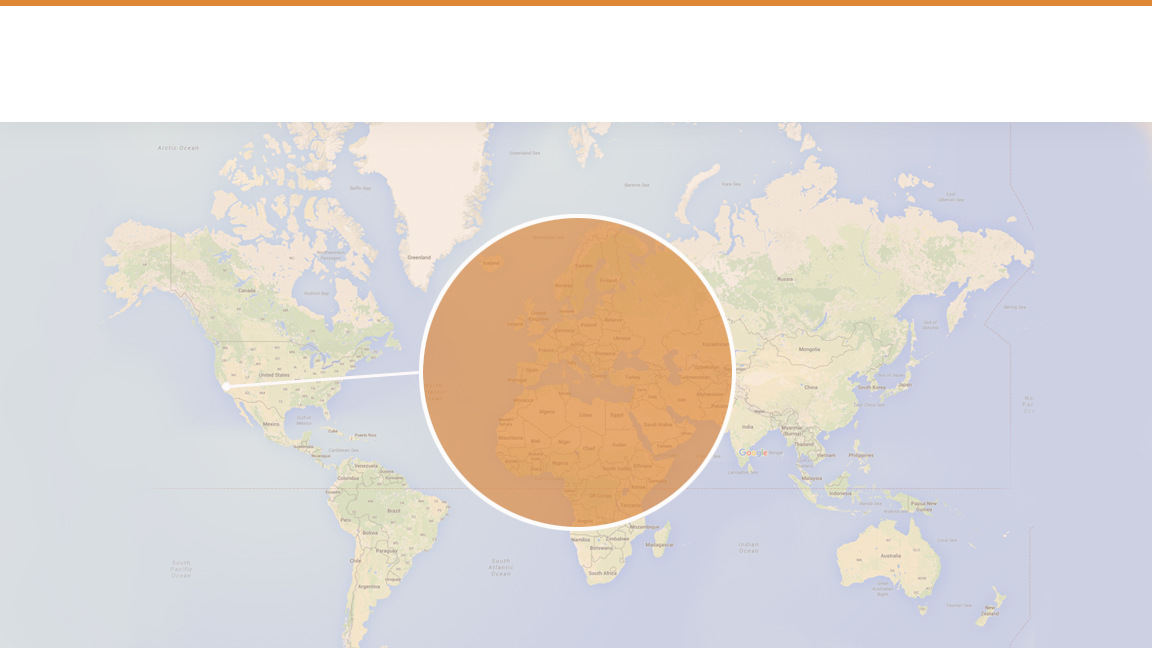 Small Region, Small Producers
.4%
of the world’s wine
7
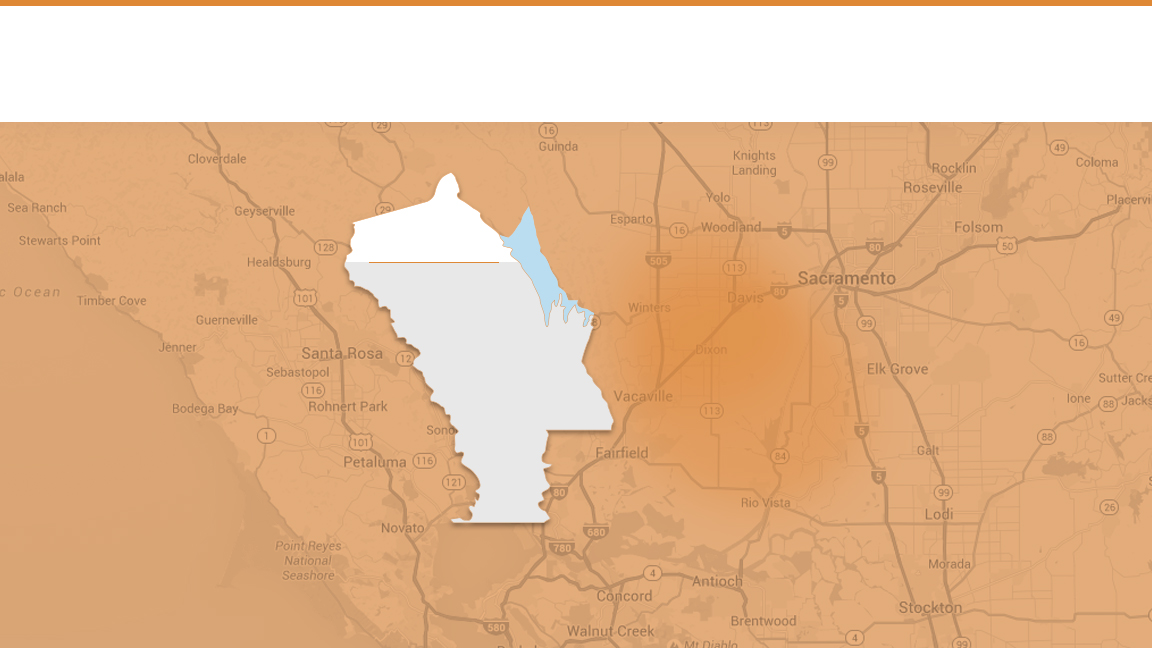 Small Region, Small Producers
78%
Napa
Valley
of NVV members
produce less than
10,000
cases of wine a year
8
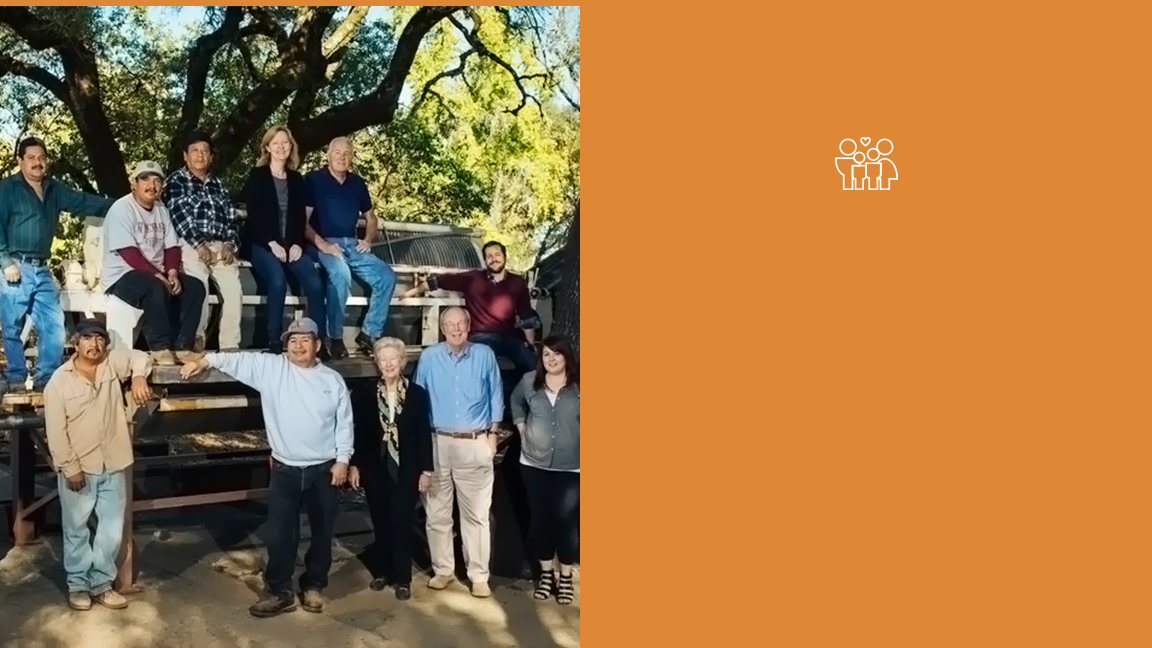 95%
of all Napa Valley wineries are family owned or operated
9
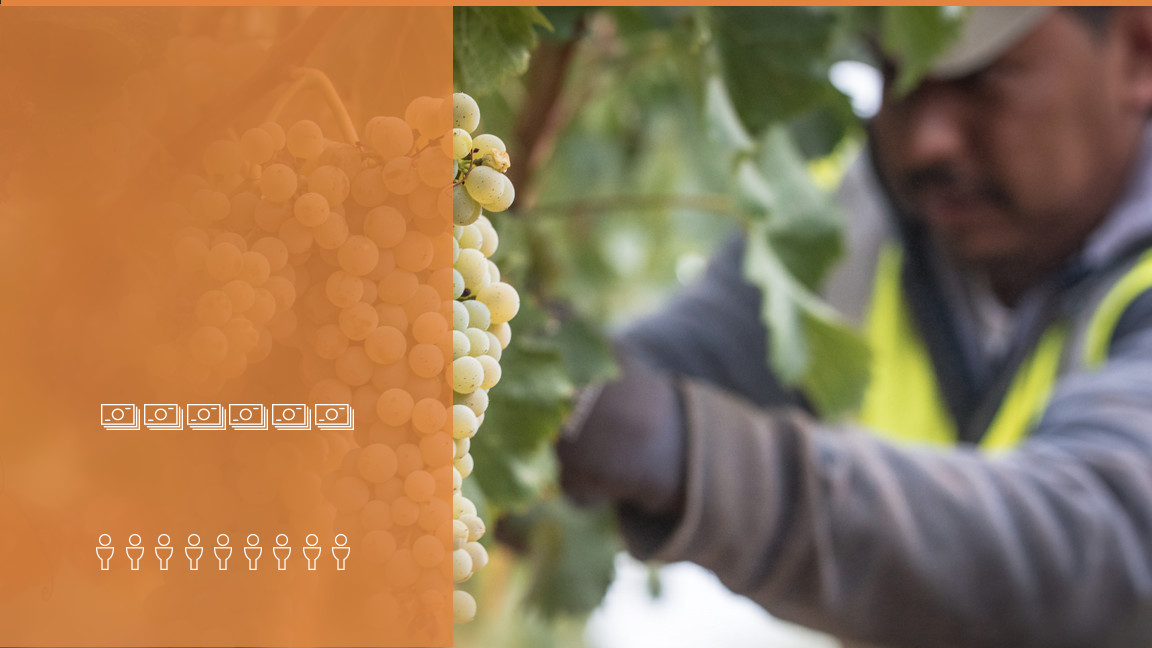 Big Local Impact
$9 billion 
annual economic impact
44,000  jobs
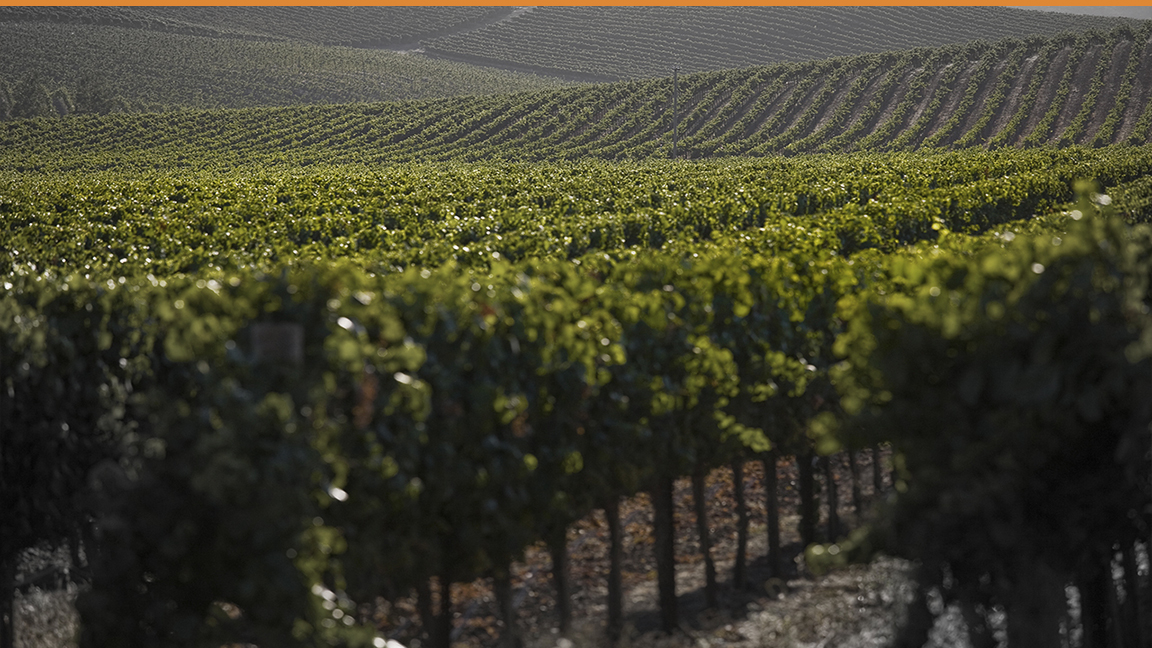 Top Varieties

Cabernet Sauvignon
Chardonnay
Merlot
Sauvignon Blanc
Pinot Noir 
Zinfandel
Cabernet Franc
Petite Sirah
Syrah
11
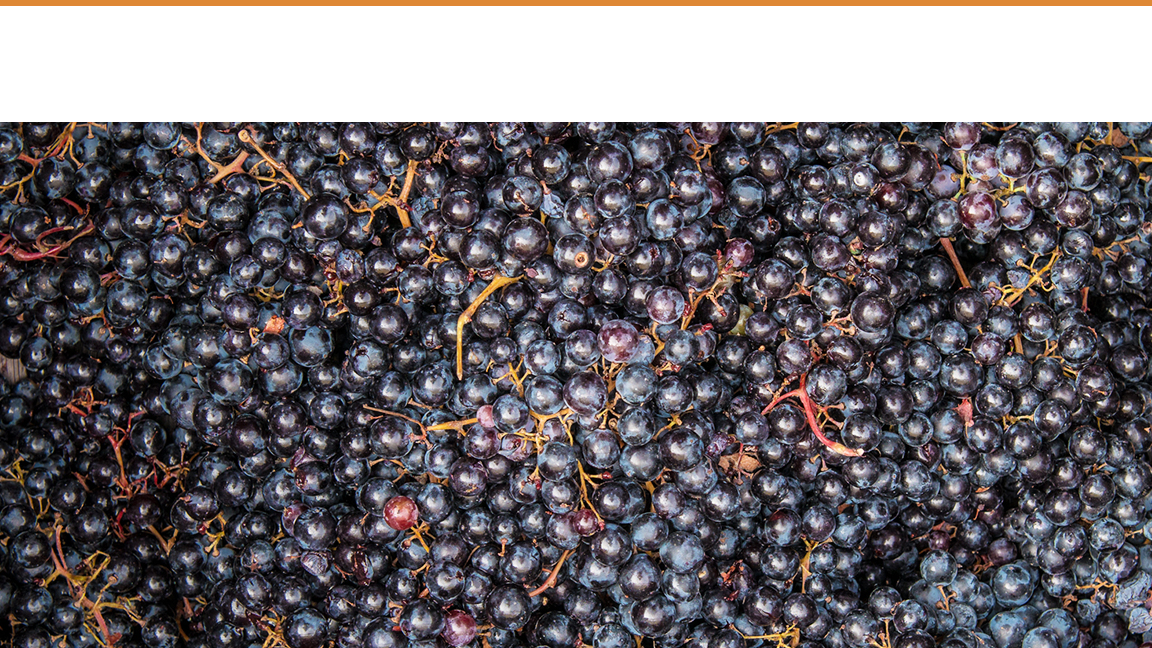 Cabernet Sauvignon
15%
47%
67%
of the total California wine grape harvest
of the total Napa Valley wine grape harvest
of the value of the Napa Valley wine grape harvest
12
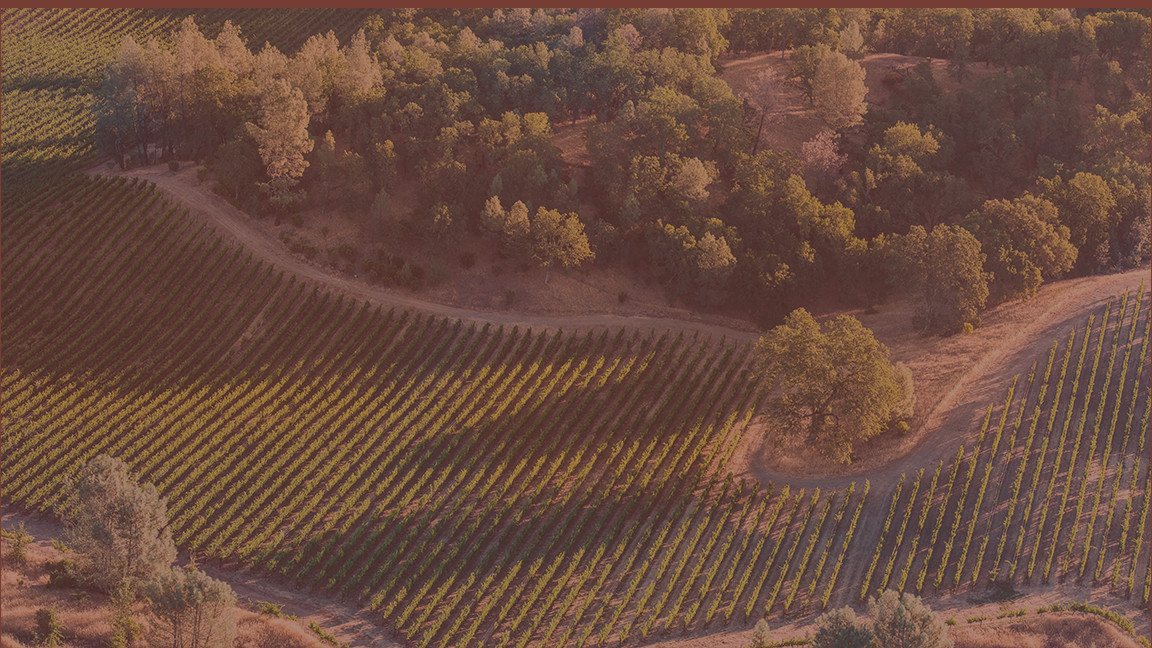 SOILS
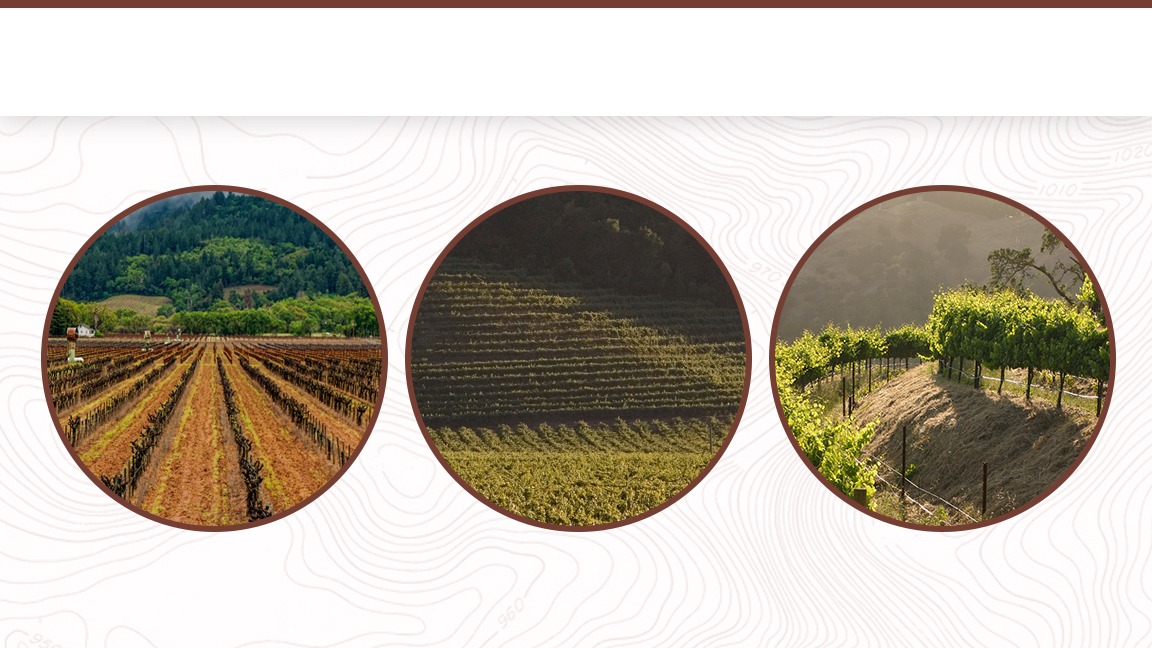 Soils of the Napa Valley
Alluvial
Mountain
Fluvial
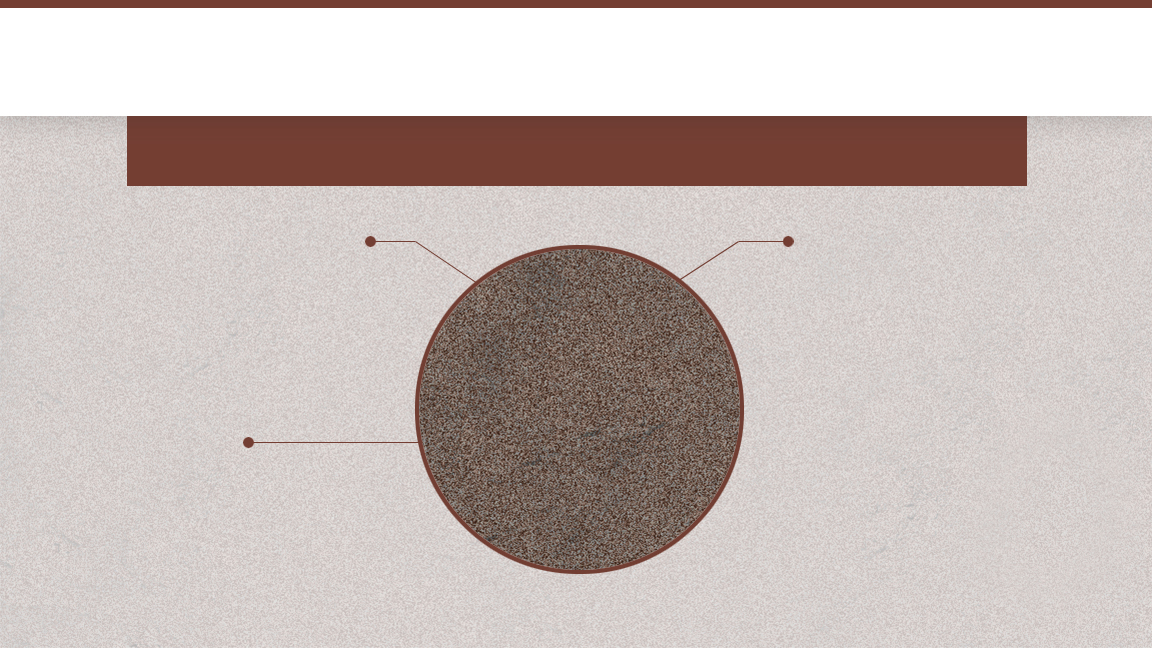 Mountain Soil
Thin, rocky soils that cling to hillsides as vines struggle to survive
SOIL-FORMING PROCESS
Created in place
WINE STYLE
Small, intensely flavored wines with structured tannins and complex aromatics
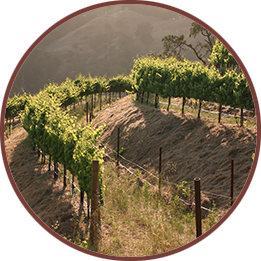 PROVENANCE
The primary breakdown of underlying bedrock
15
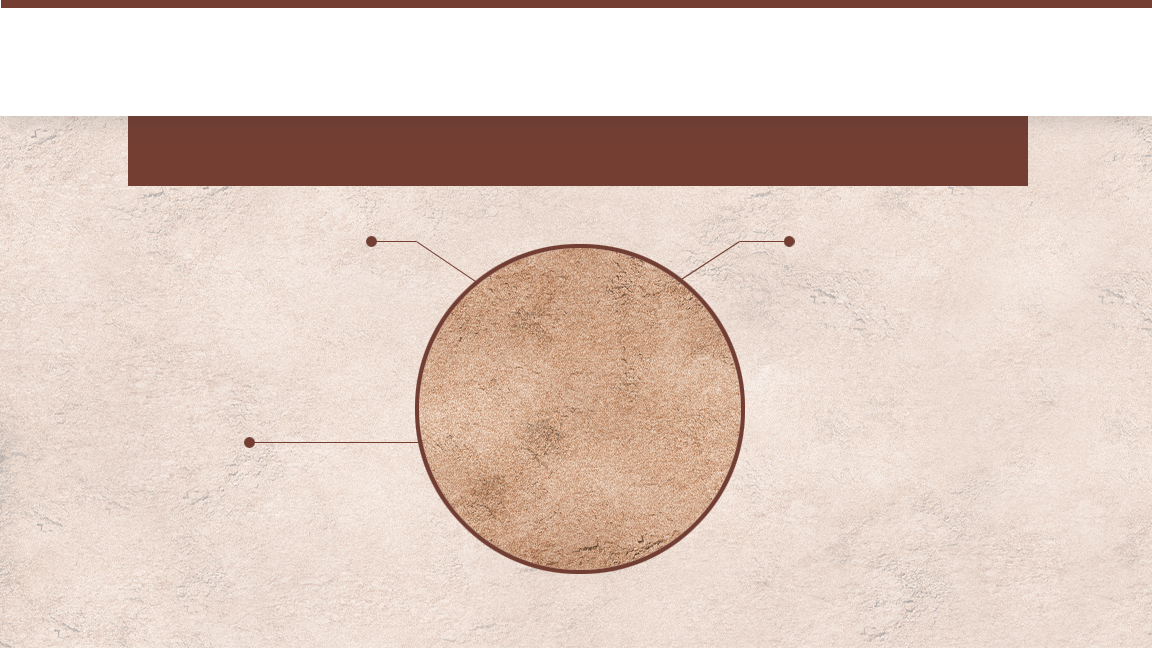 Alluvial Fans
Deep, rocky and well-drained soils with moderate fertility
SOIL-FORMING PROCESS
Settles at the base of a mountain after being washed downhill along a stream
WINE STYLE
More fruit forward with less aggressive tannin structure than wines grown on mountain soils, although more so than with wines from Fluvial soils
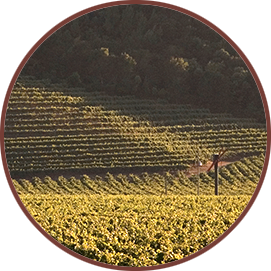 PROVENANCE
The product of bedrock material found on the hillside above
16
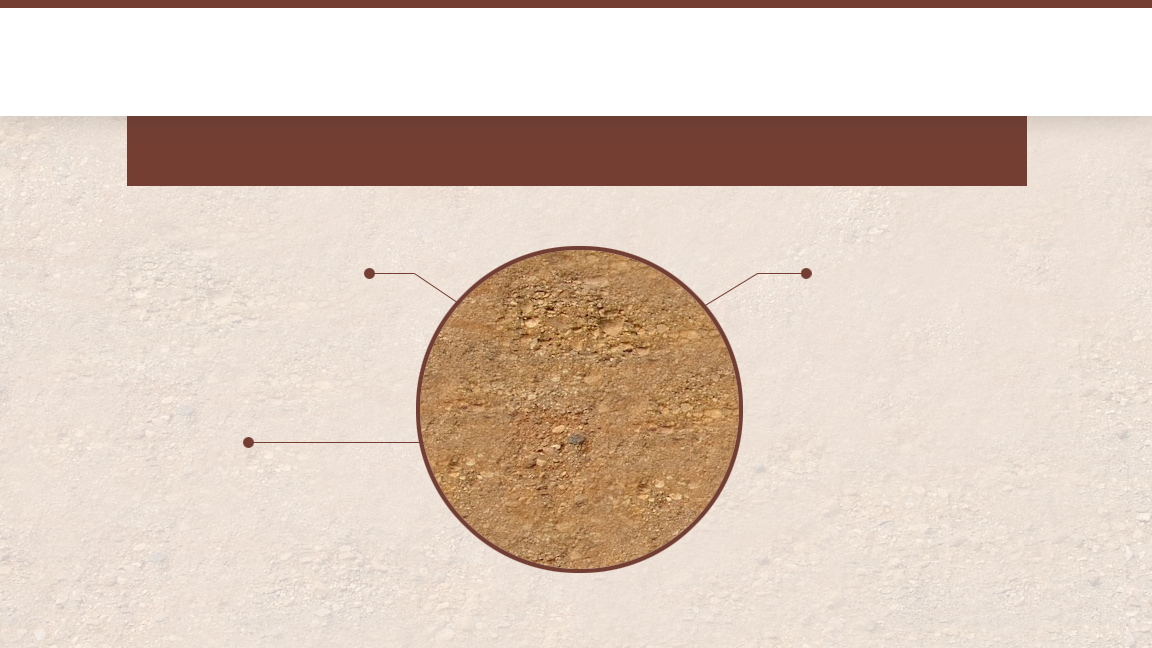 Fluvial Soil
Silts and clays deposited along banks of the Napa River
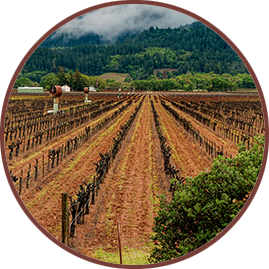 SOIL-FORMING PROCESS
Silts and clays deposited along riverbank as floodwaters rise and recede over the years
WINE STYLE
Lush and generous fruit-forward wines
PROVENANCE
All bedrock material along the hillsides upriver
17
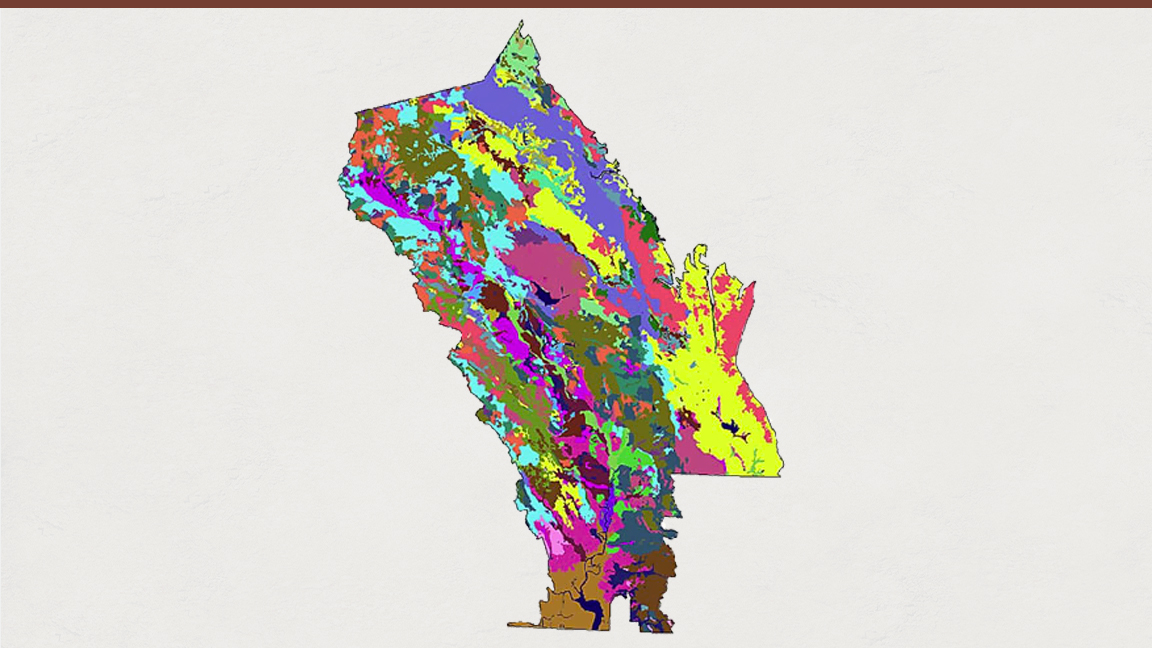 50% of the world’s soil orders
33 soil series
Incredible Soil Diversity
18
© Terra Space Inc. 2003
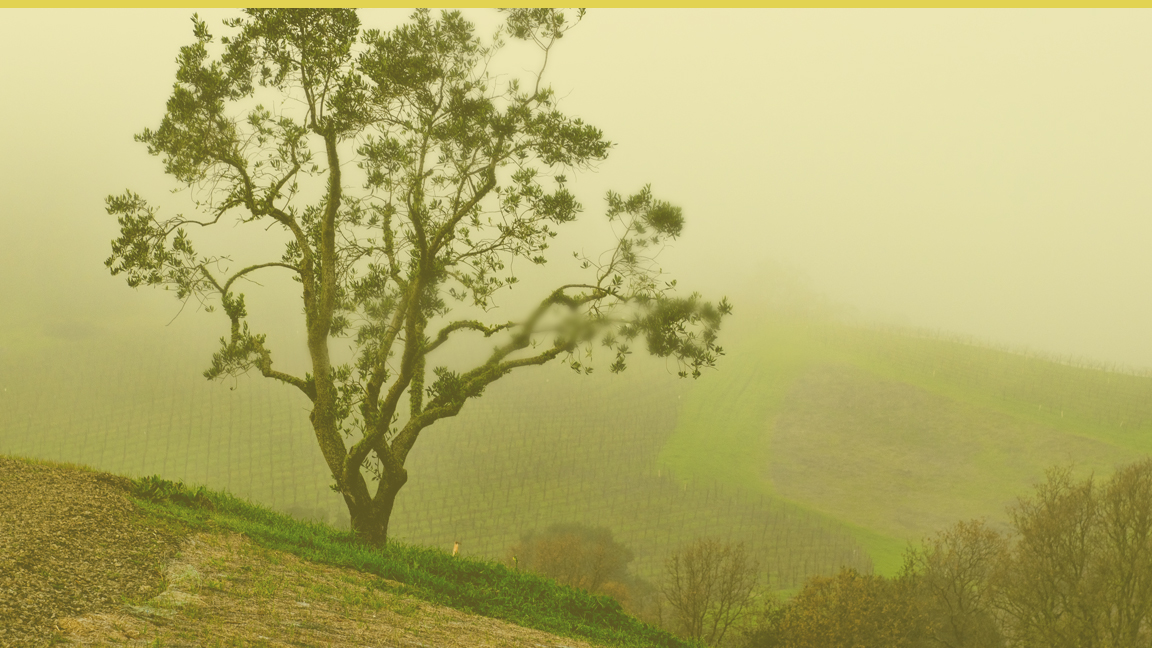 CLIMATE
19
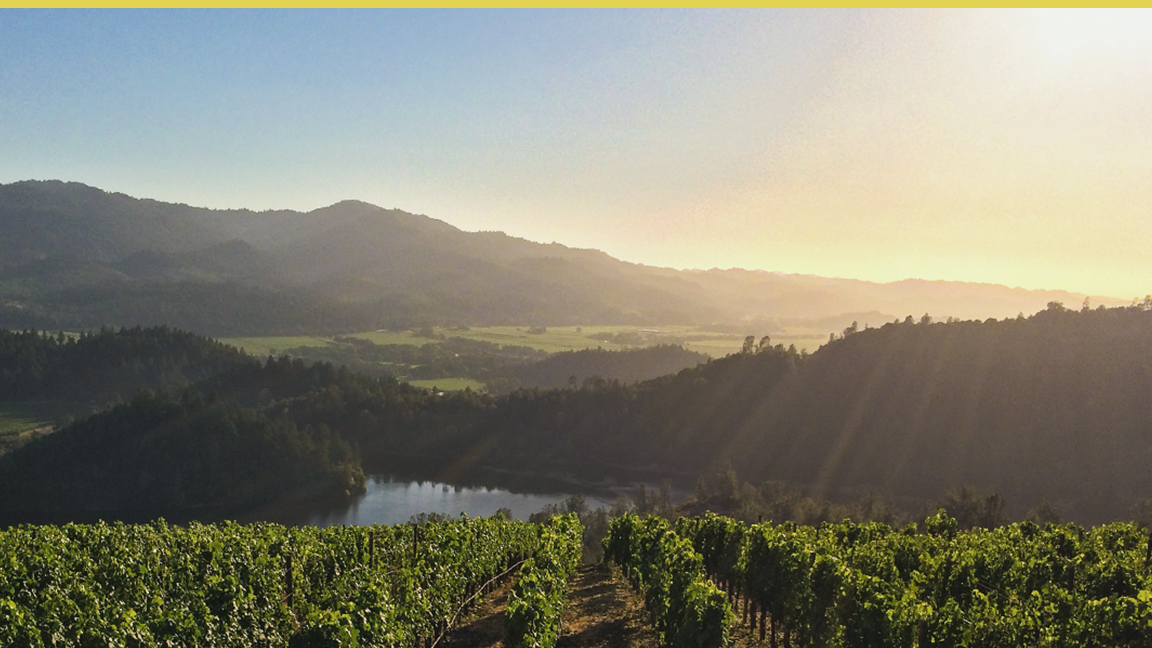 Mediterranean
Climate
2% of Earth's surface
20
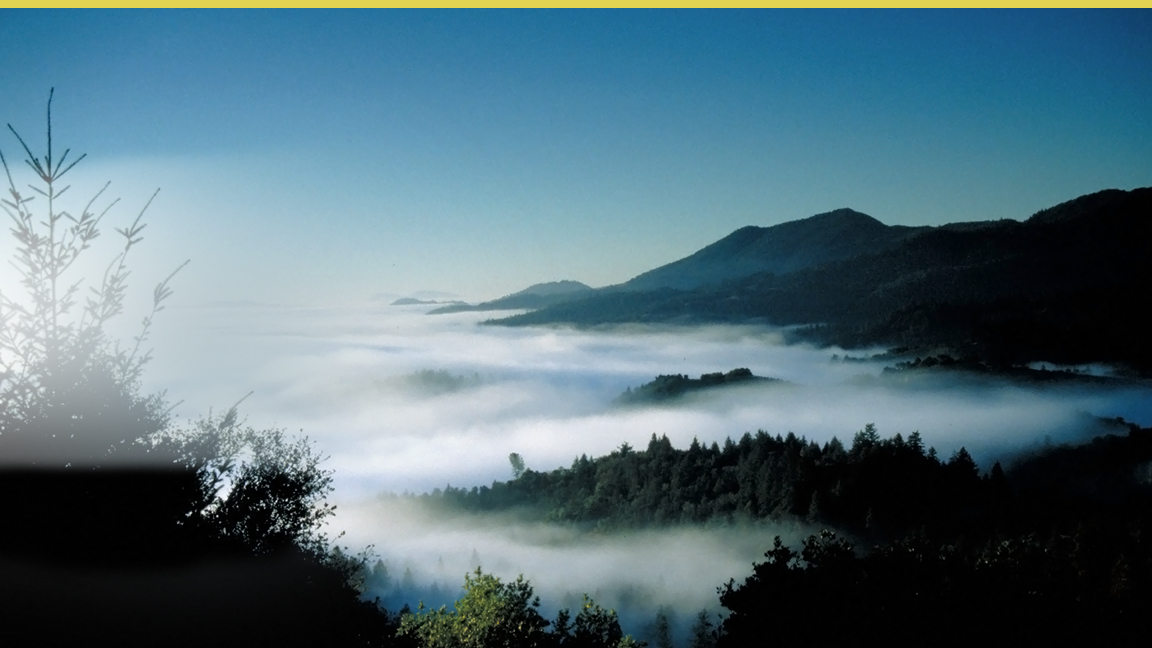 Fog in Napa Valley
Hot air rises, drawing in moist, cool air from the Pacific Ocean, forming fog
21
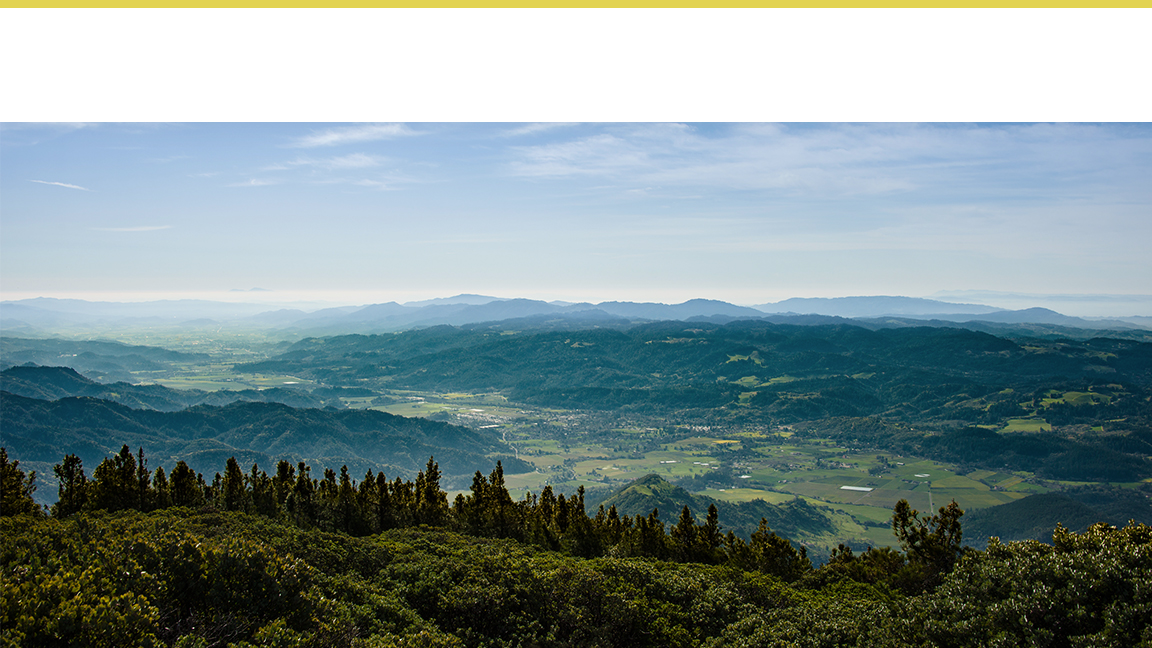 Incredible Diversity of Terroir
RAINFALL
TOPOGRAPHY
ELEVATION
TEMPERATURE
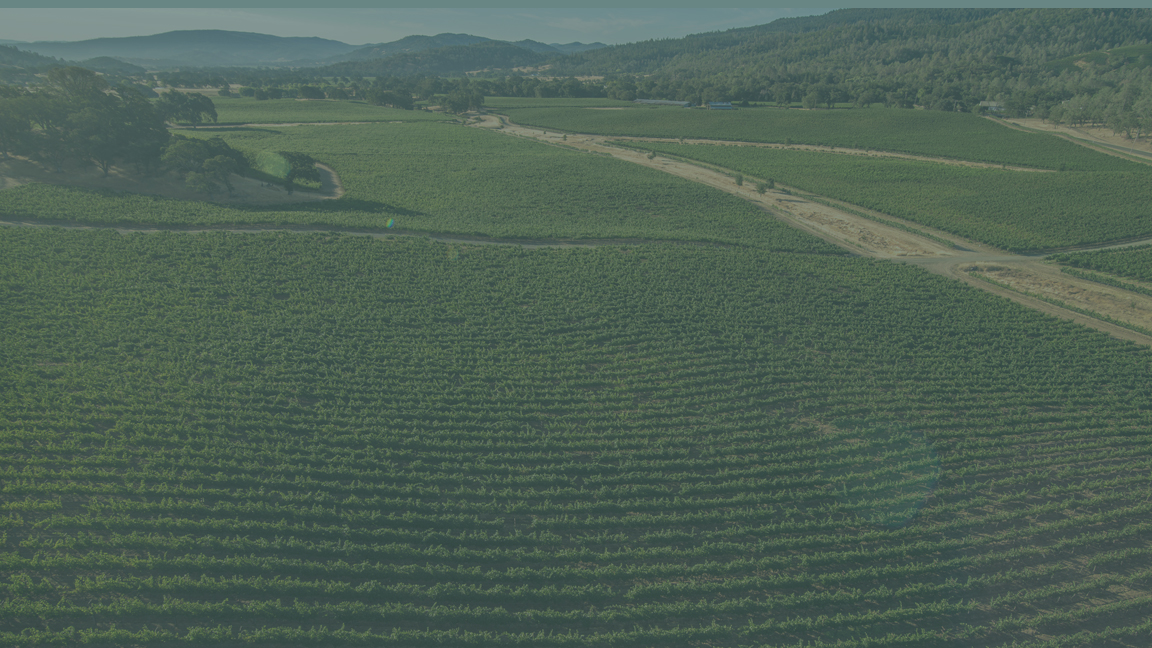 VITICULTURE
23
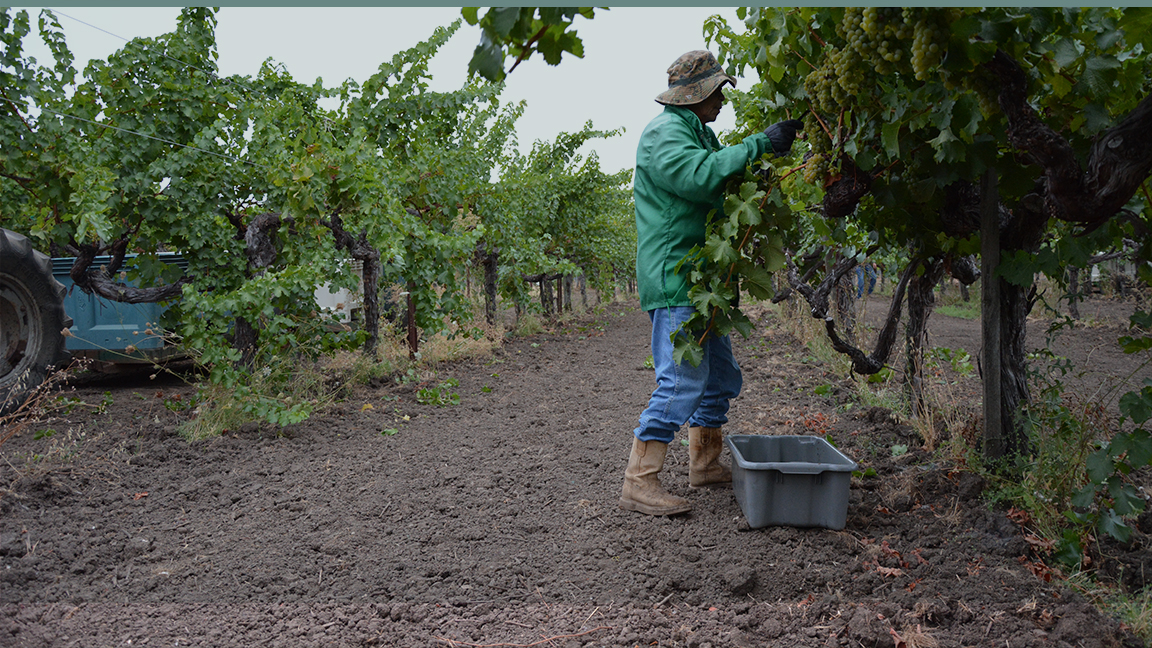 Both time-tested farming methods and the latest technology
The right varieties in the right places.
24
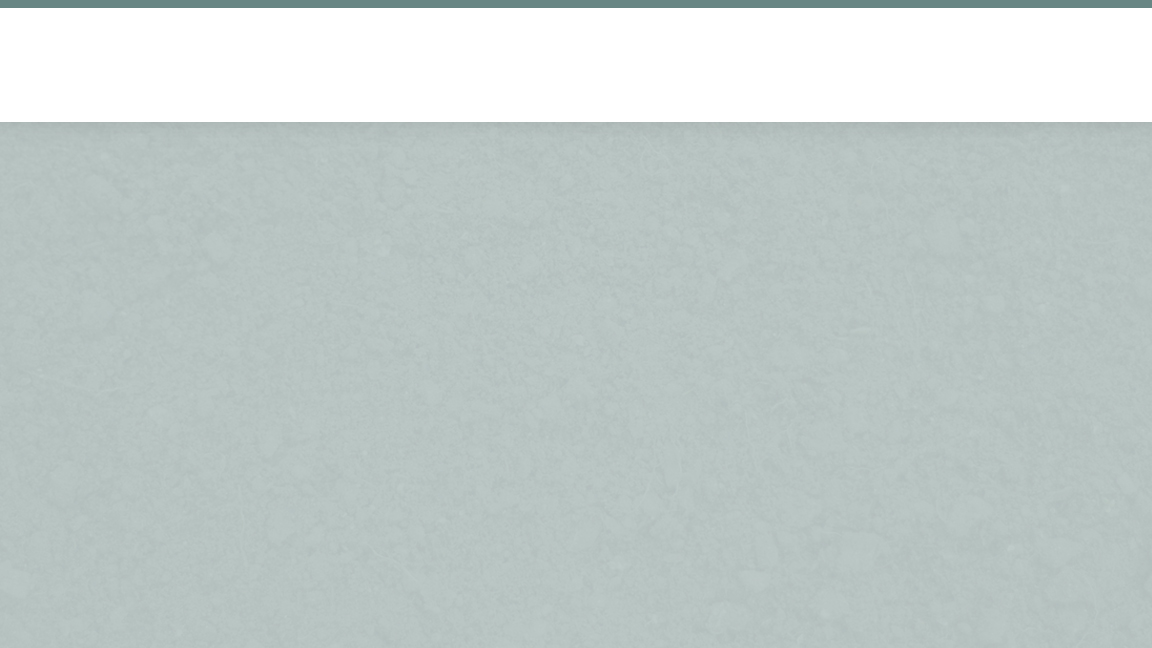 Terroir and Viticulture
SITE SELECTION
Soil Composition
Topography
Microclimate Conditions
Sun Exposure
Drainage
VITICULTURAL PRACTICES
Vine Material Selection
Soil Management
Irrigation Techniques
Trellising and Canopy Management
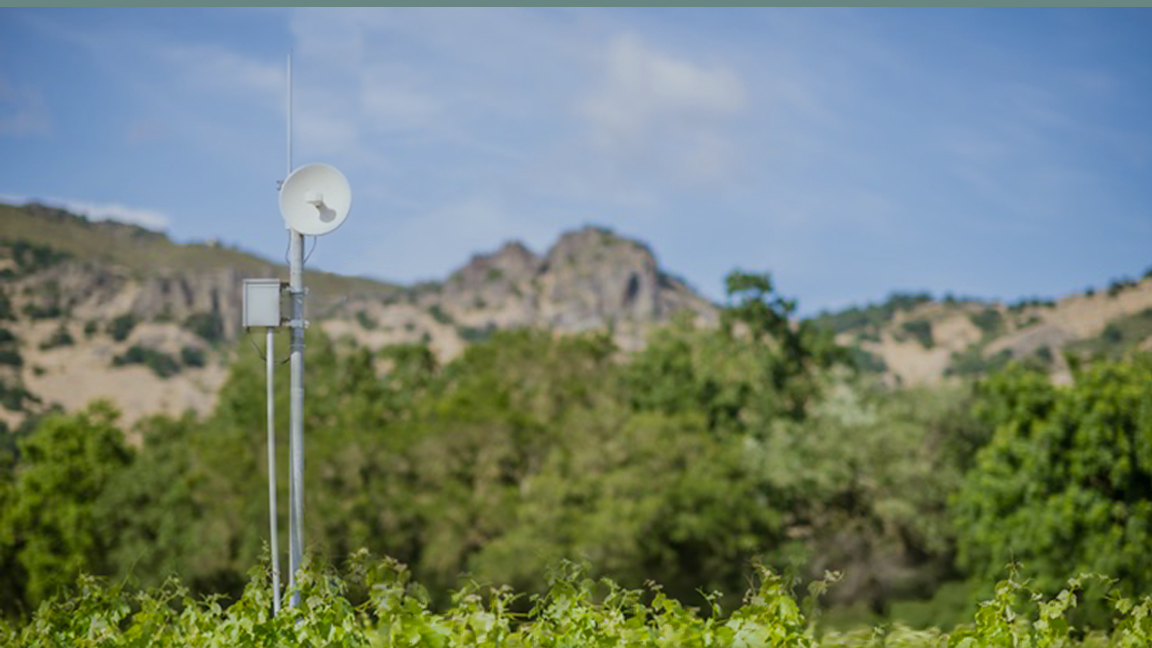 Napa Valley growers harness the latest technology in the vineyard
26
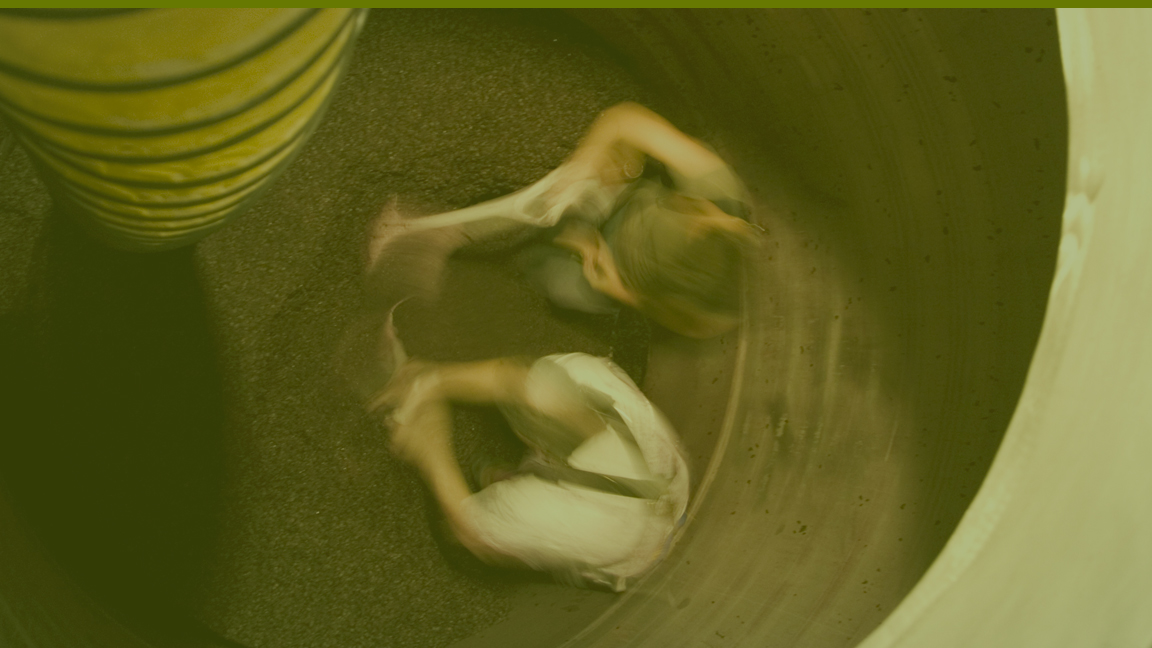 WINEMAKING
27
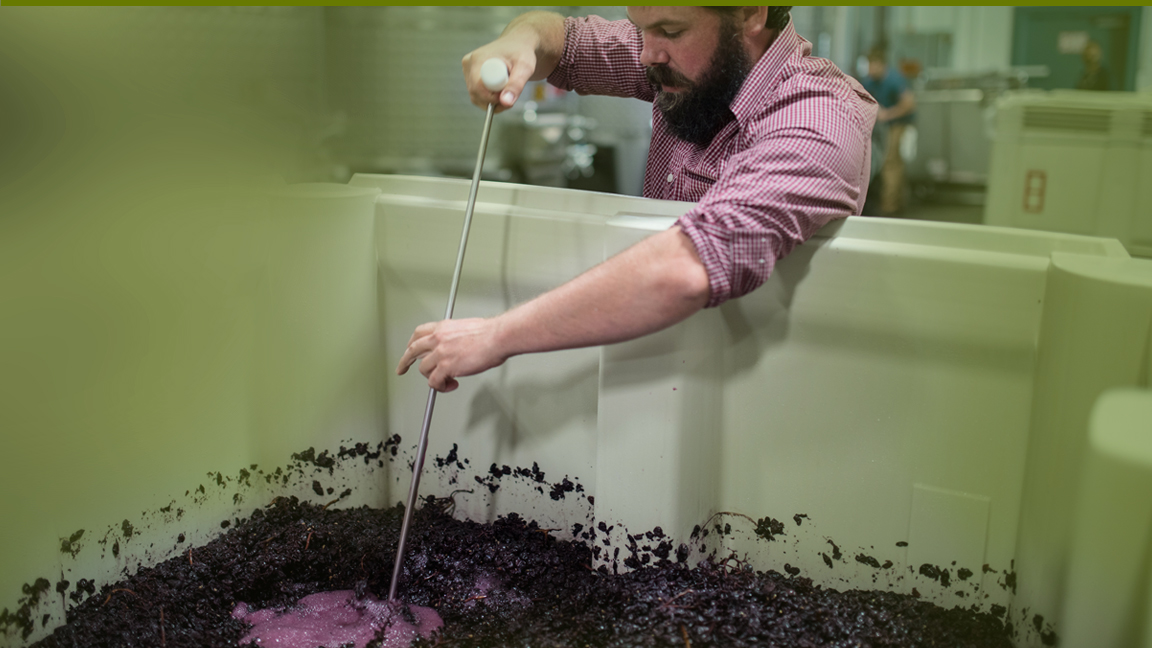 Attention to detail

Latest technology

Constant evaluation

Experimentation

Collaboration
28
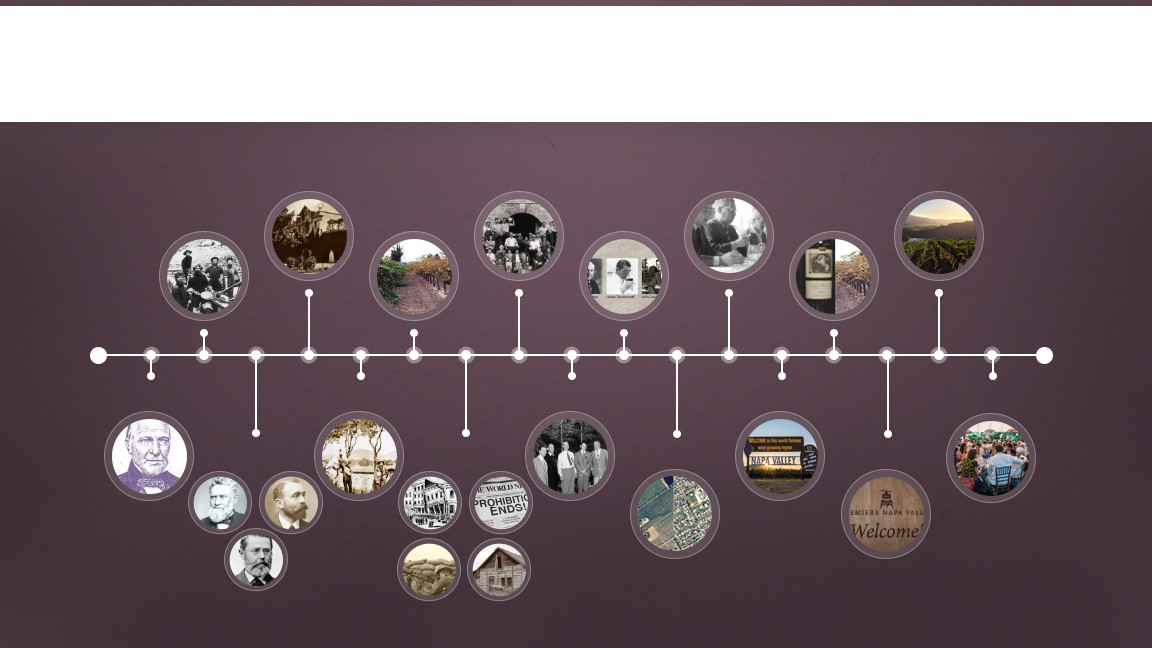 History
1976
1879—1900
1933
2000s
Late 1980s–Early 1990s
1848—1855
1933–1960s
1890s
1889
1838–1839
1944
1981
Today
1860s–1870s
1906–1933
1968
1997
29
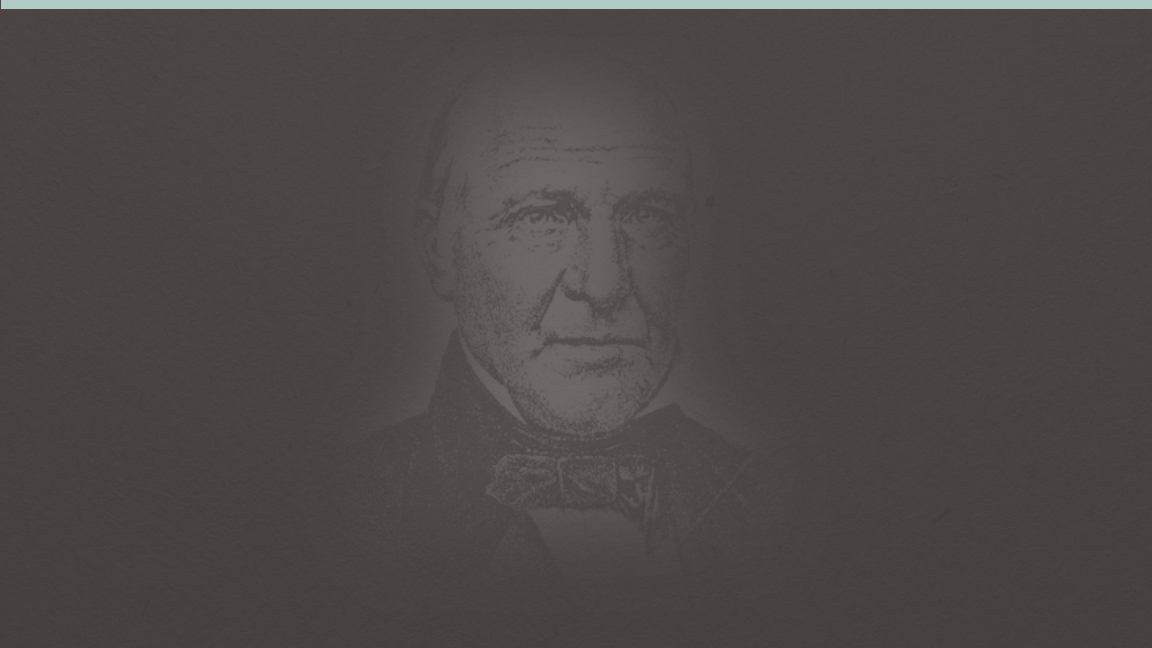 1838–39
WINEMAKING IN THE NAPA VALLEY BEGINS

George Calvert Yount, founder of the town of Yountville, plants the first vineyards
1830
1860
1900
1940
1980
1990
Present
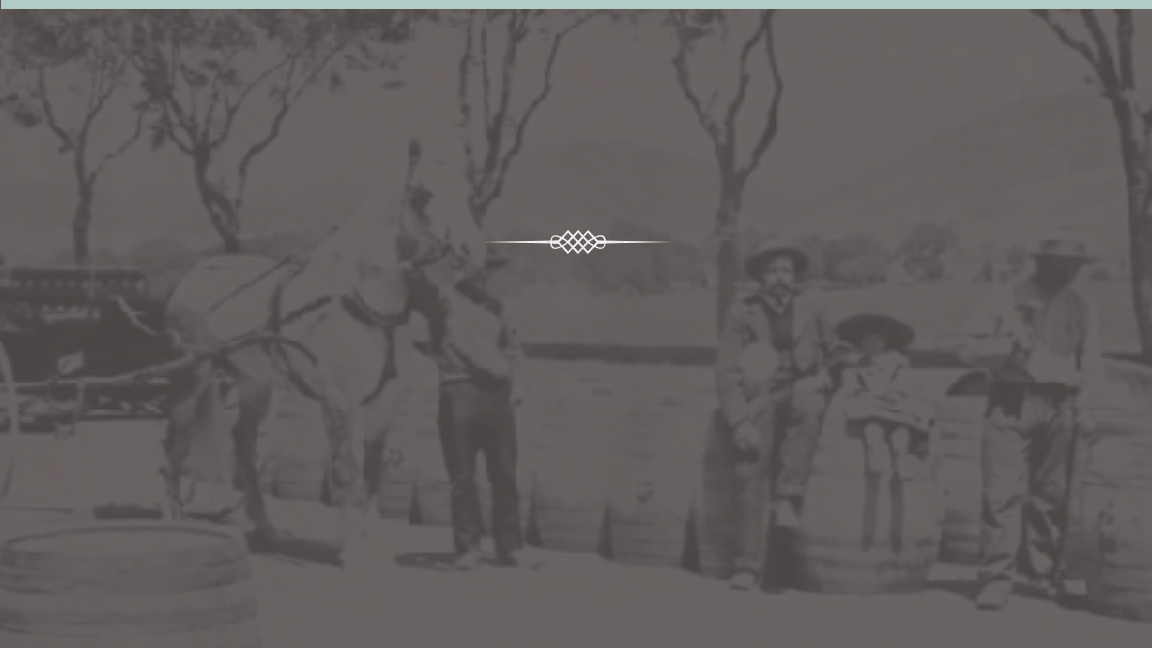 1860s-1880s
FIRST GOLDEN AGE FOR NAPA VALLEY

First commercial winery founded in 1861
Region is recognized for quality wines
140 wineries by 1889
1830
1860
1900
1940
1980
1990
Present
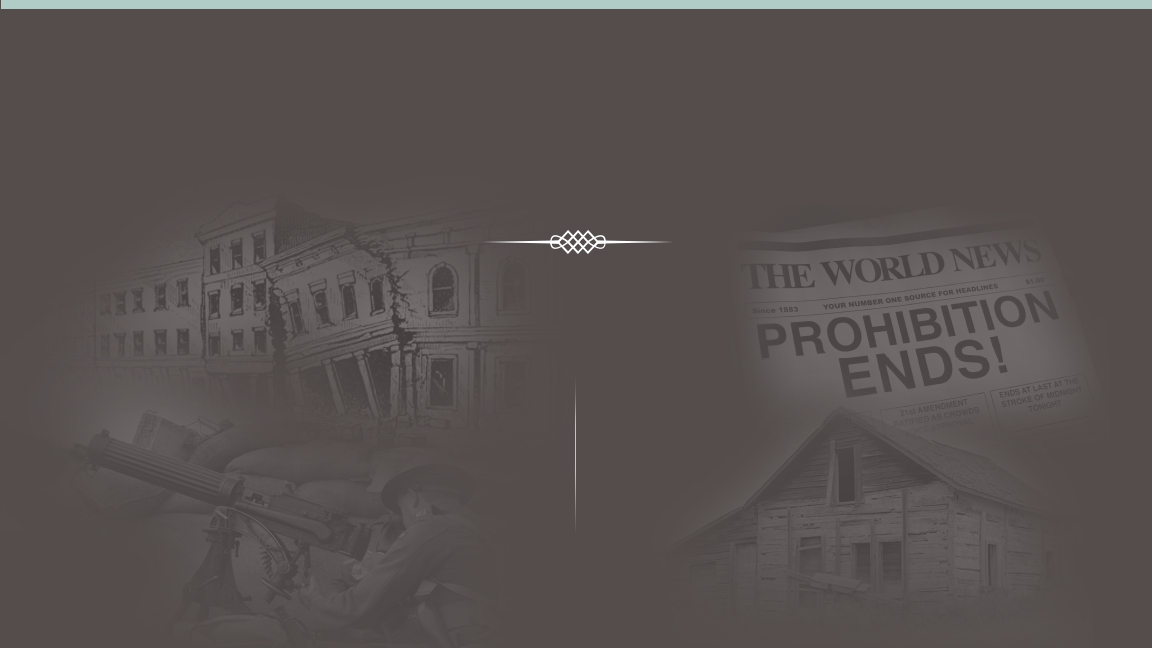 1890-1933
WEATHERING STORMS
1890s 
Phylloxera destroys 14,000 acres of grapevines
1917 
The United States enters World War I
1920-1933
The enactment of Prohibition lasts 13 years
1906 
The San Francisco Earthquake destroys 30 million gallons of California wine
1929 
The Great Depression hits
1830
1860
1900
1940
1980
1990
Present
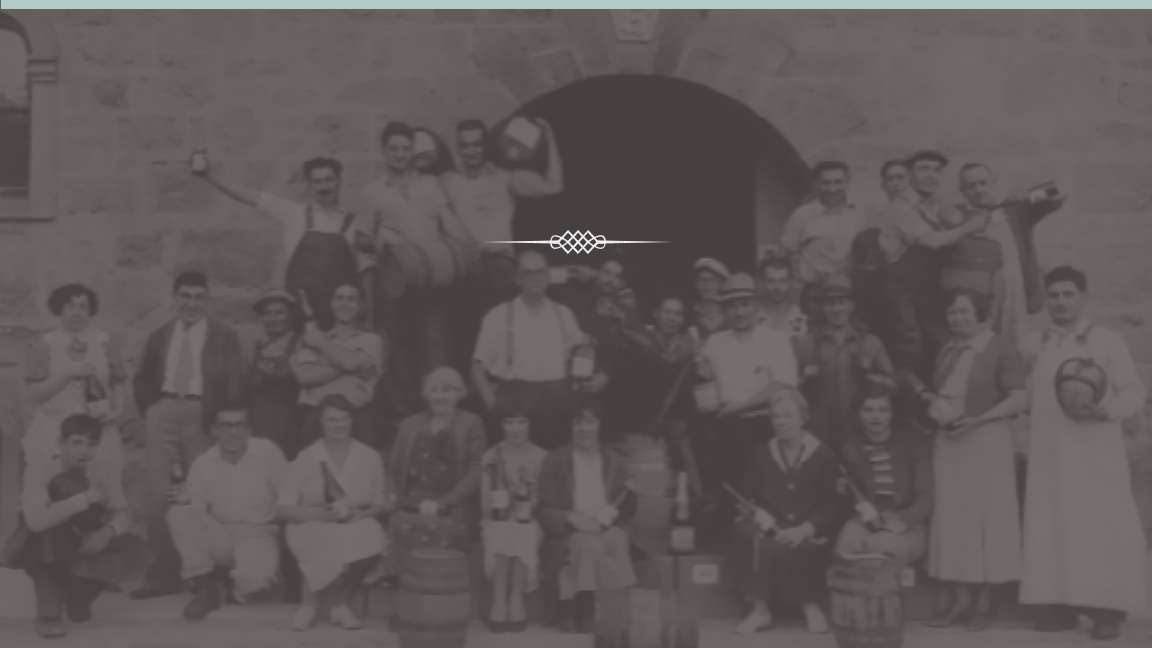 1933
RECOVERY

After Prohibition is repealed, Napa Valley begins the slow road to recovery
1830
1860
1900
1940
1980
1990
Present
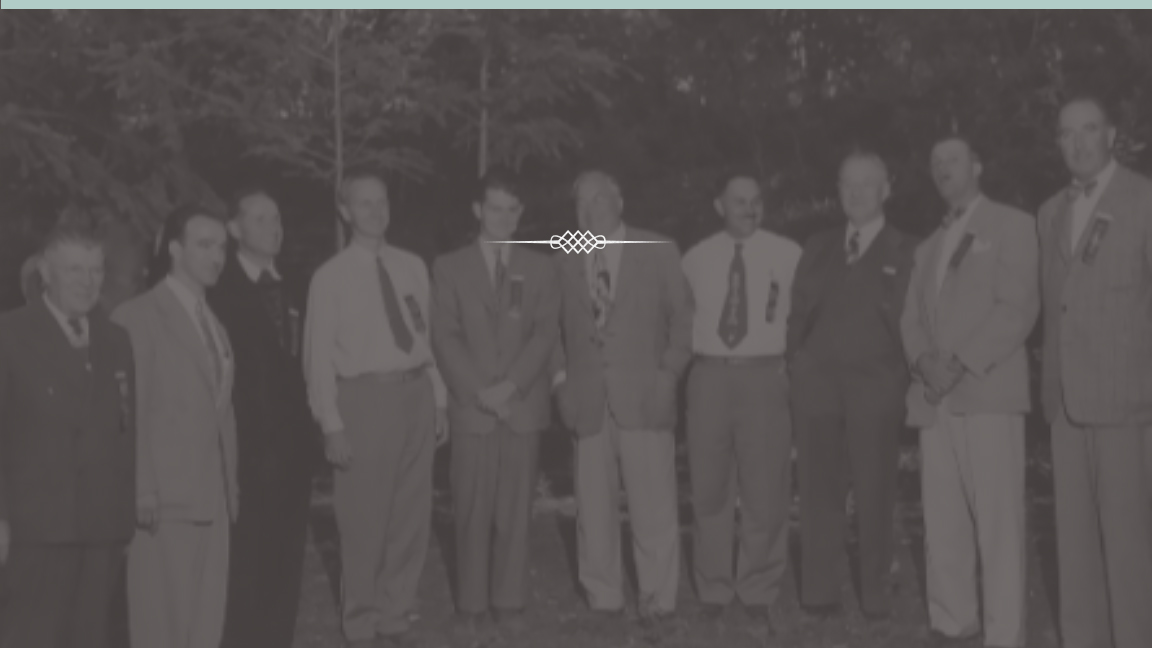 1944
NAPA VALLEY VINTNERS IS BORN

“We are stronger together than individually”
1830
1860
1900
1940
1980
1990
Present
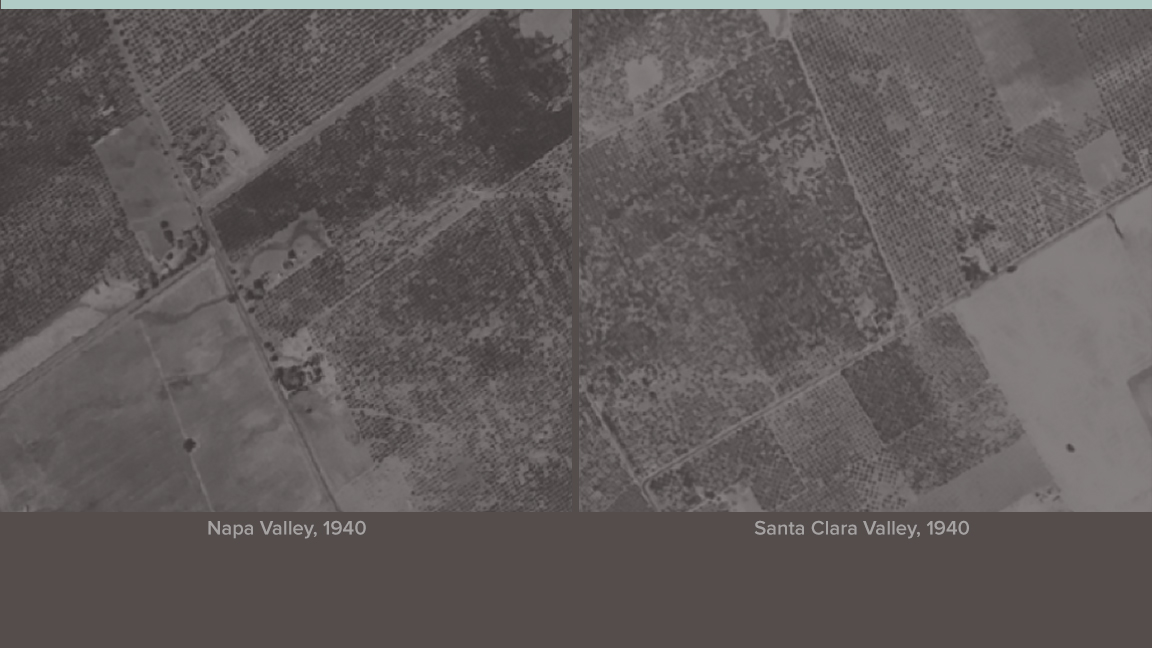 1968
NAPA VALLEY AGRICULTURAL PRESERVE FOUNDED

It is the first agricultural preserve in the United States
1830
1860
1900
1940
1980
1990
Present
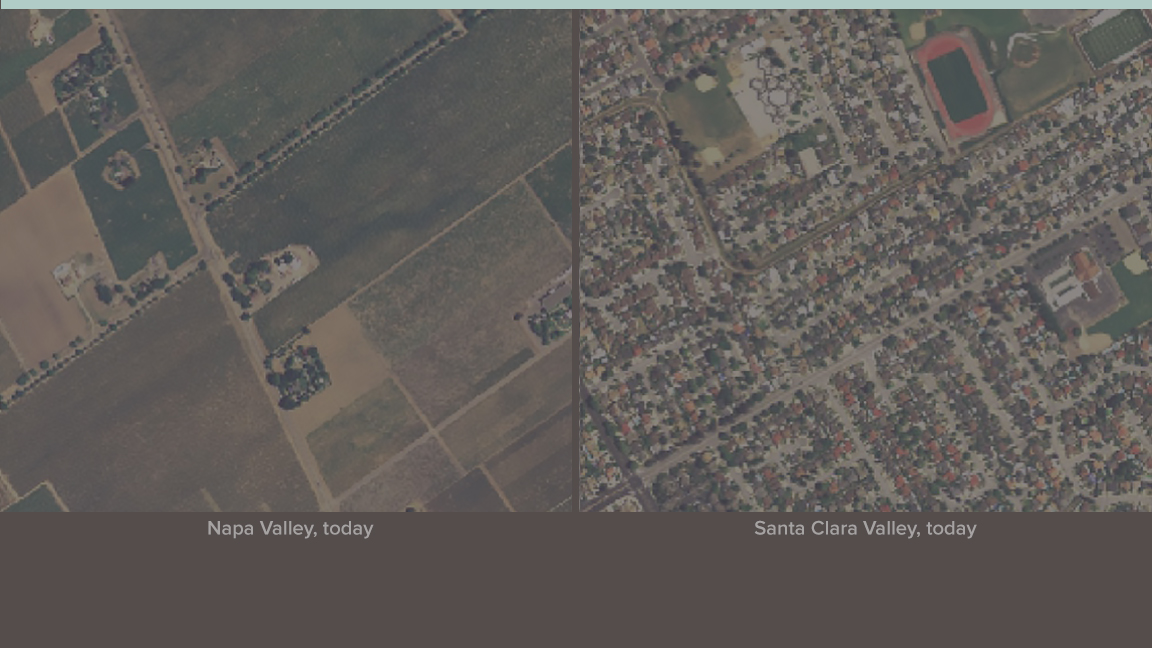 1968
NAPA VALLEY AGRICULTURAL PRESERVE TODAY
1830
1860
1900
1940
1980
1990
Present
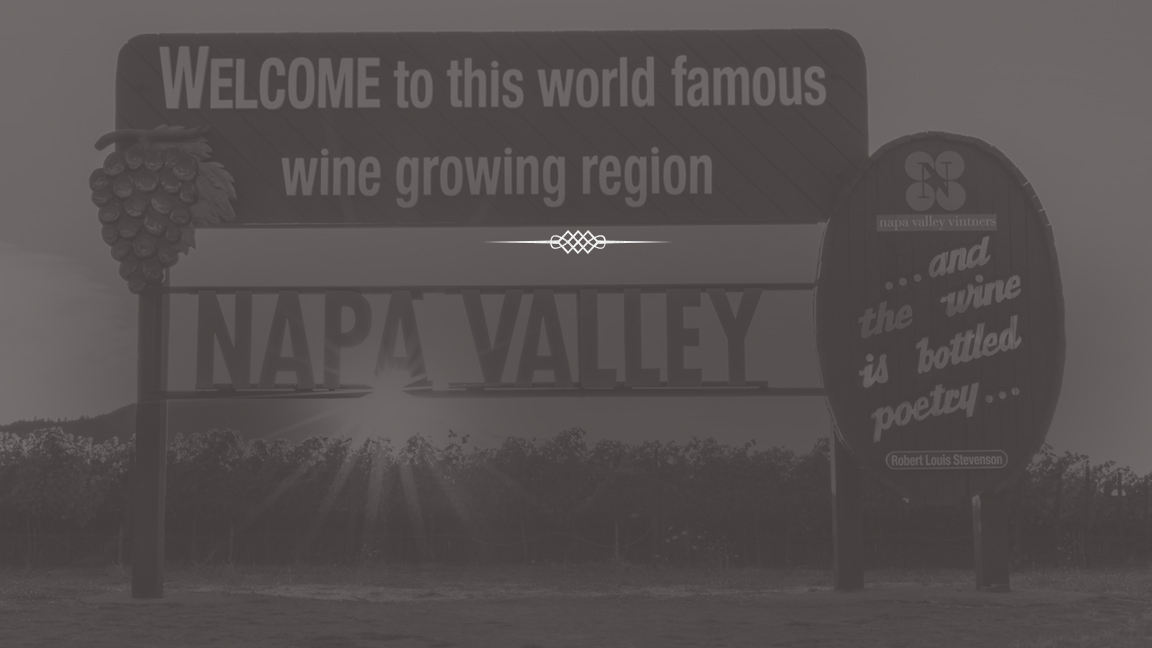 1981
NAPA VALLEY RECOGNIZED AS AMERICAN VITICULTURAL AREA

California's first AVA
1830
1860
1900
1940
1980
1990
Present
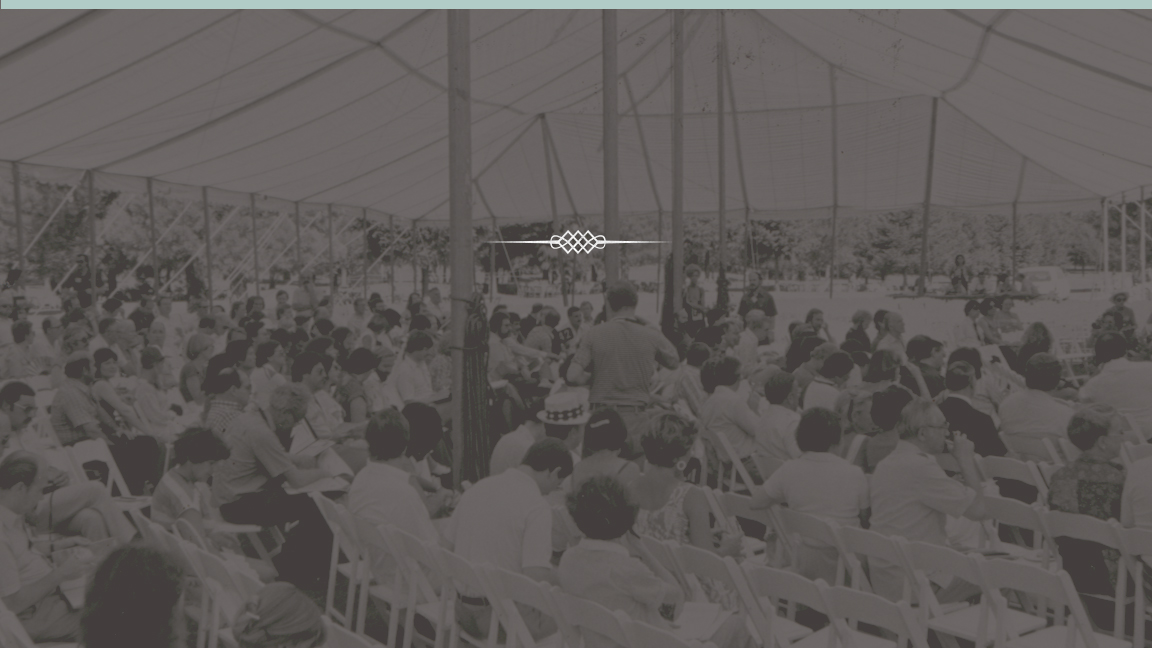 1981
CARING FOR THE COMMUNITY

Inaugural Auction Napa Valley
1830
1860
1900
1940
1980
1990
Present
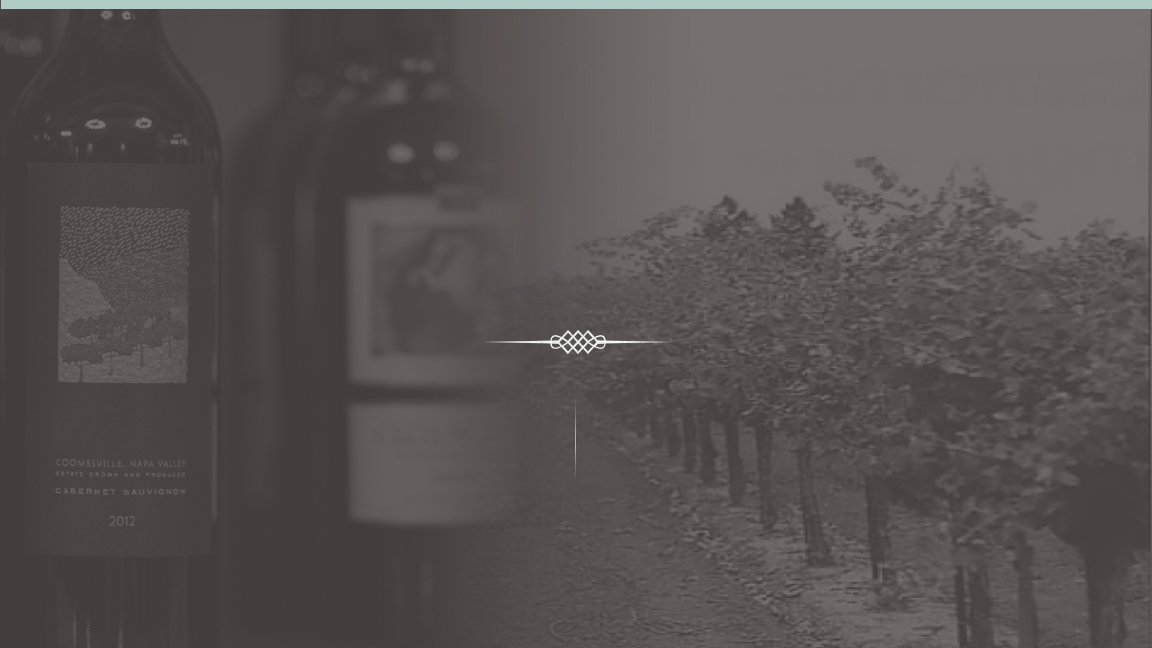 Late 1980s 
and Early 1990s
CONJUNCTIVE LABELING
PHYLLOXERA RETURNS
1830
1860
1900
1940
1980
1990
Present
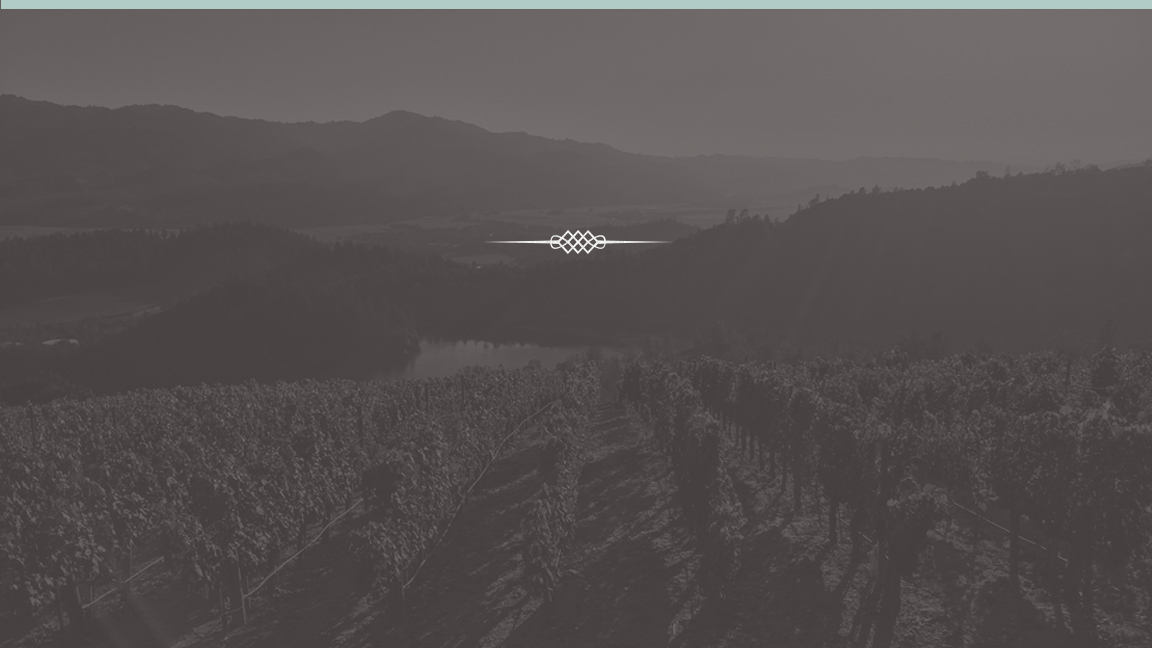 2000s
NAPA GREEN 

Wine industry’s most rigorous programsfurther protect the environment
1830
1860
1900
1940
1980
1990
Present
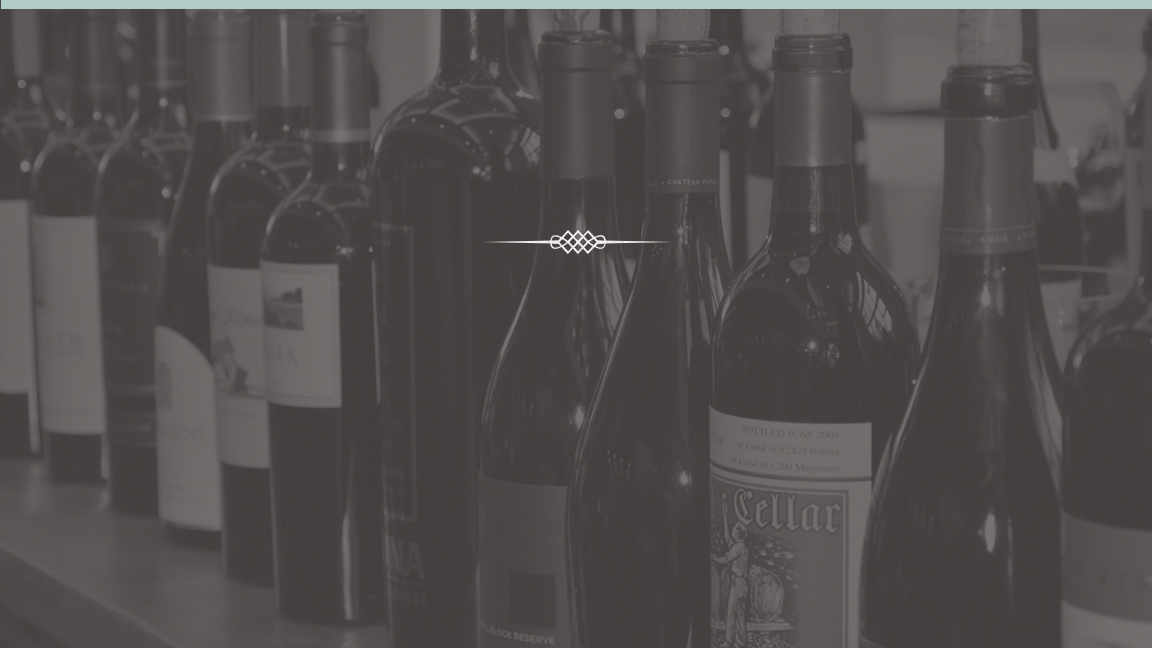 2000s
NAME PROTECTION

Through a variety of efforts and initiatives, NVV works to protect the Napa Valley name
1830
1860
1900
1940
1980
1990
Present
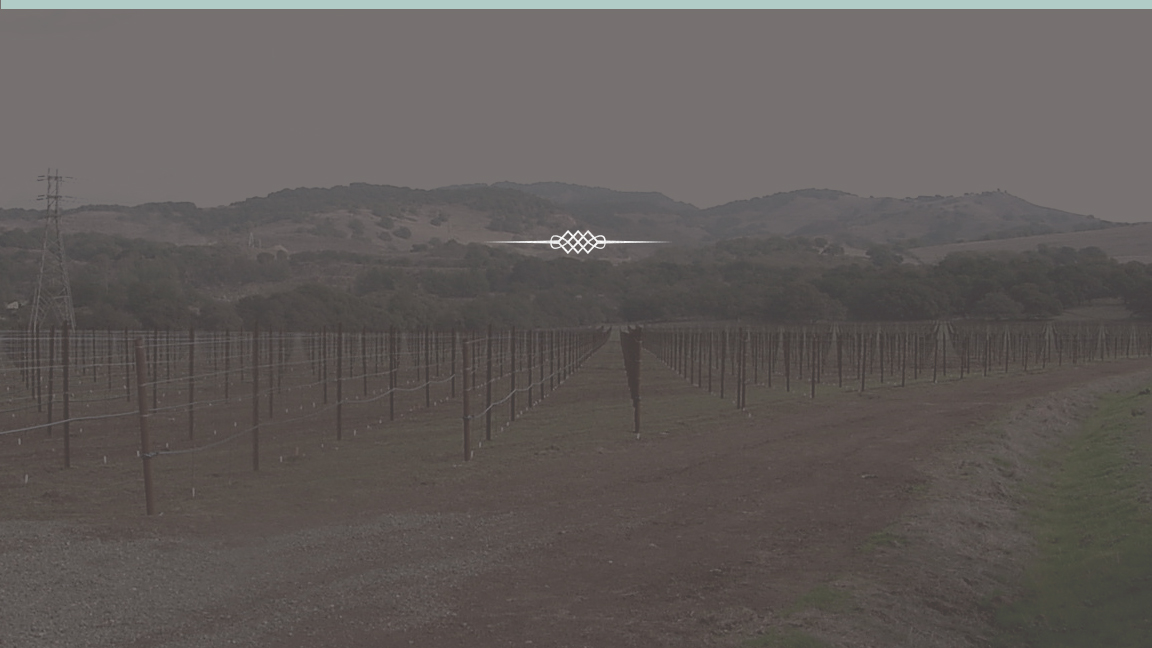 Today
NAPA VALLEY WINE INDUSTRY THRIVING

Vintners continue to strive for even higher quality wines
1830
1860
1900
1940
1980
1990
Present
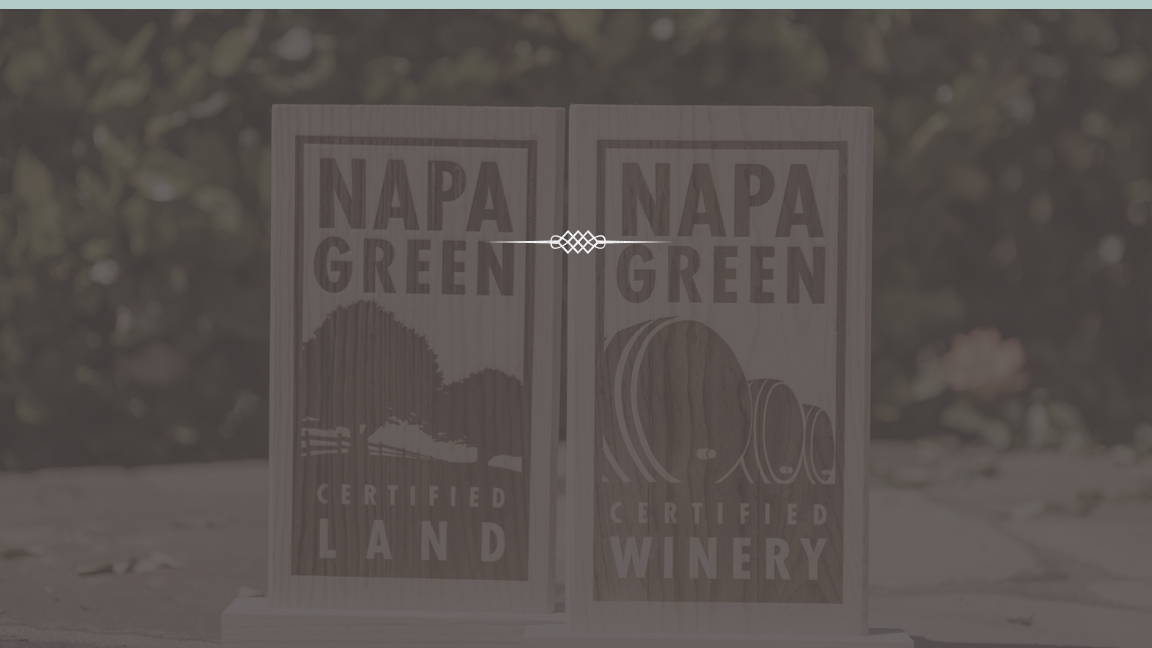 Today
NAPA VALLEY WINE INDUSTRY STRIVING

NVV's 2020 Goal:
All eligible wineries certified Napa Green
1830
1860
1900
1940
1980
1990
Present
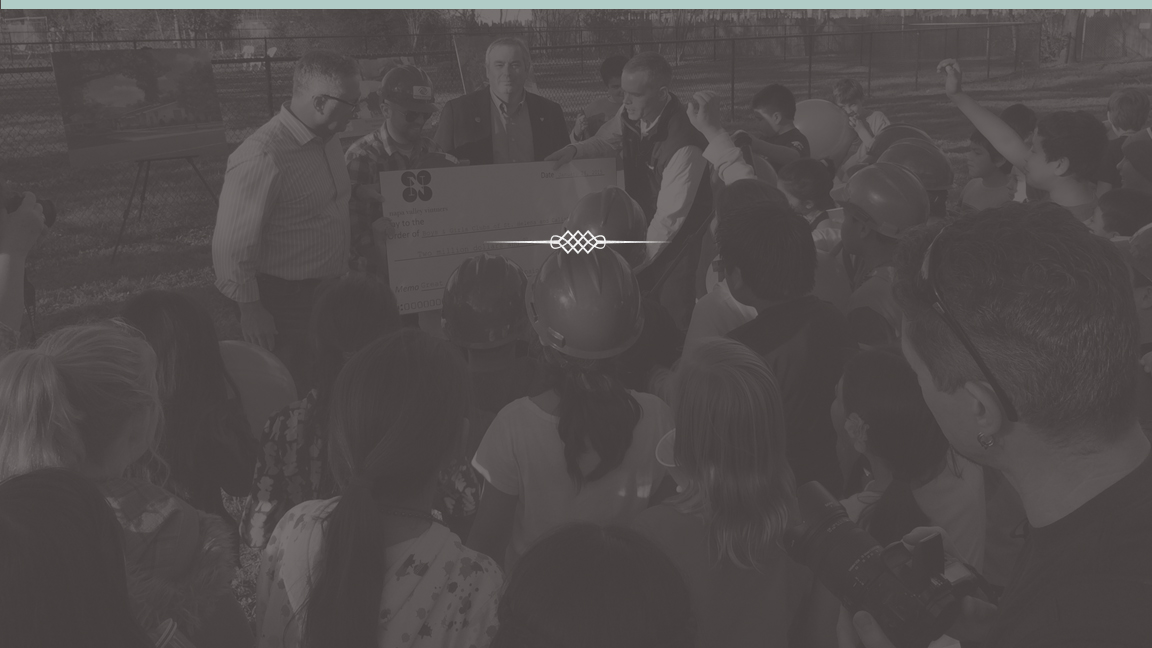 Today
CARING FOR THE COMMUNITY

Auction Napa Valley has given morethan $185 million since 1981
1830
1860
1900
1940
1980
1990
Present
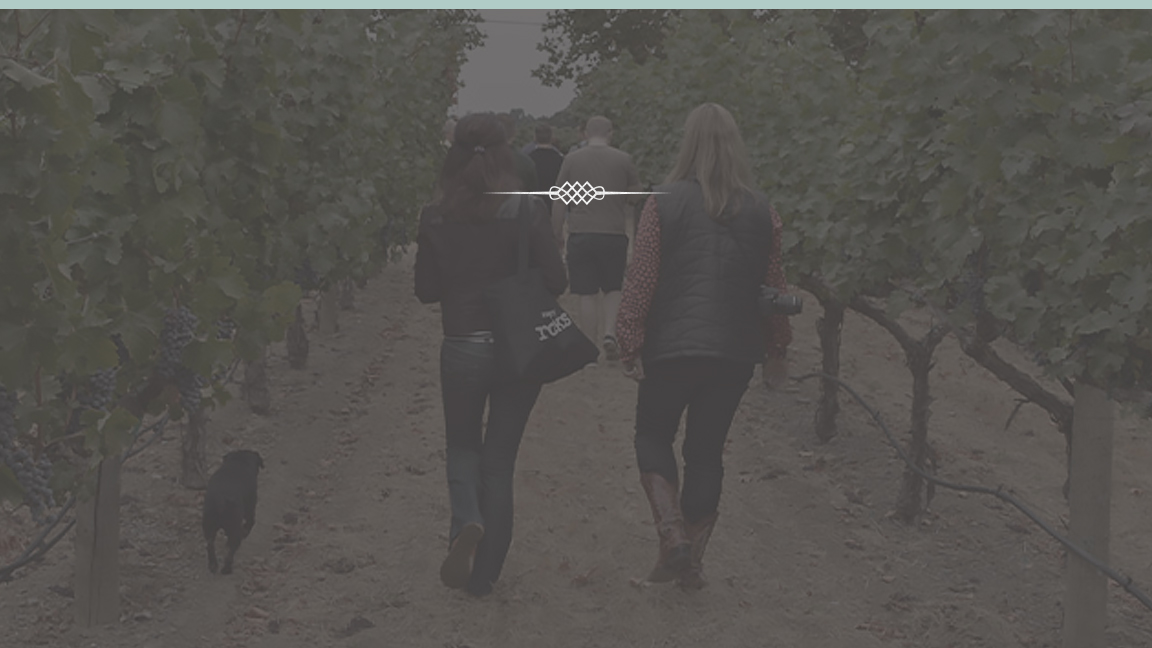 Today
SOCIAL SUSTAINABILITY

Adopt-a-School
Napa Neighbor Program
Morning in Winery
Afternoon in Vineyards
Vine Trail
1830
1860
1900
1940
1980
1990
Present
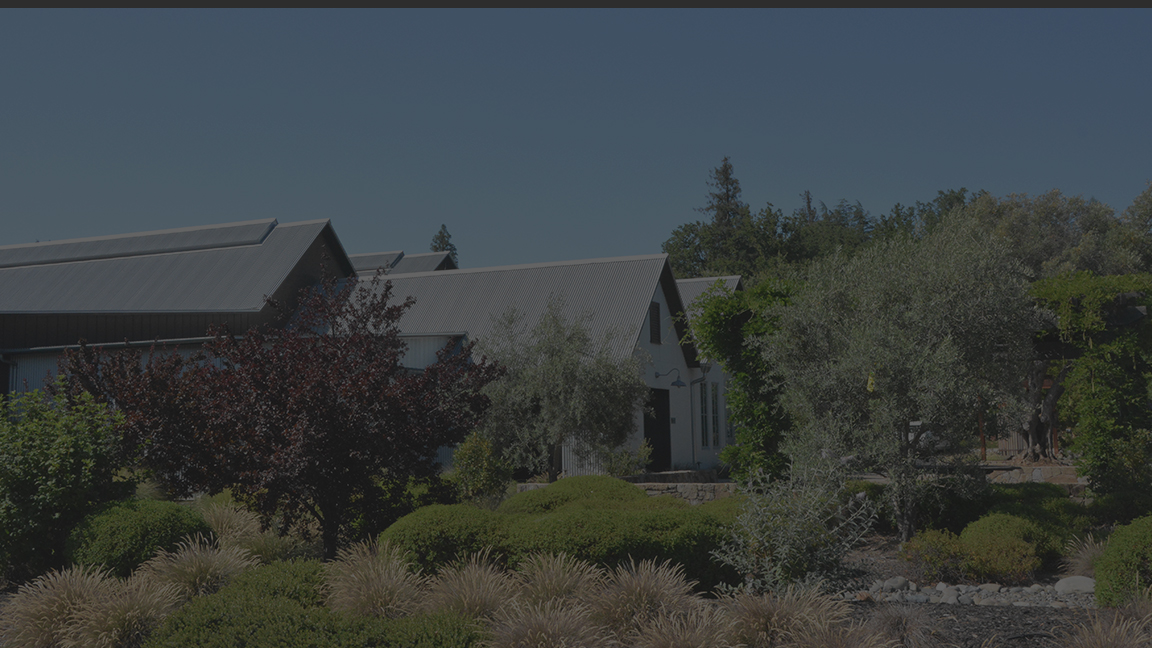 NAPA VALLEY VINTNERS
NAPA VALLEY VINTNERS
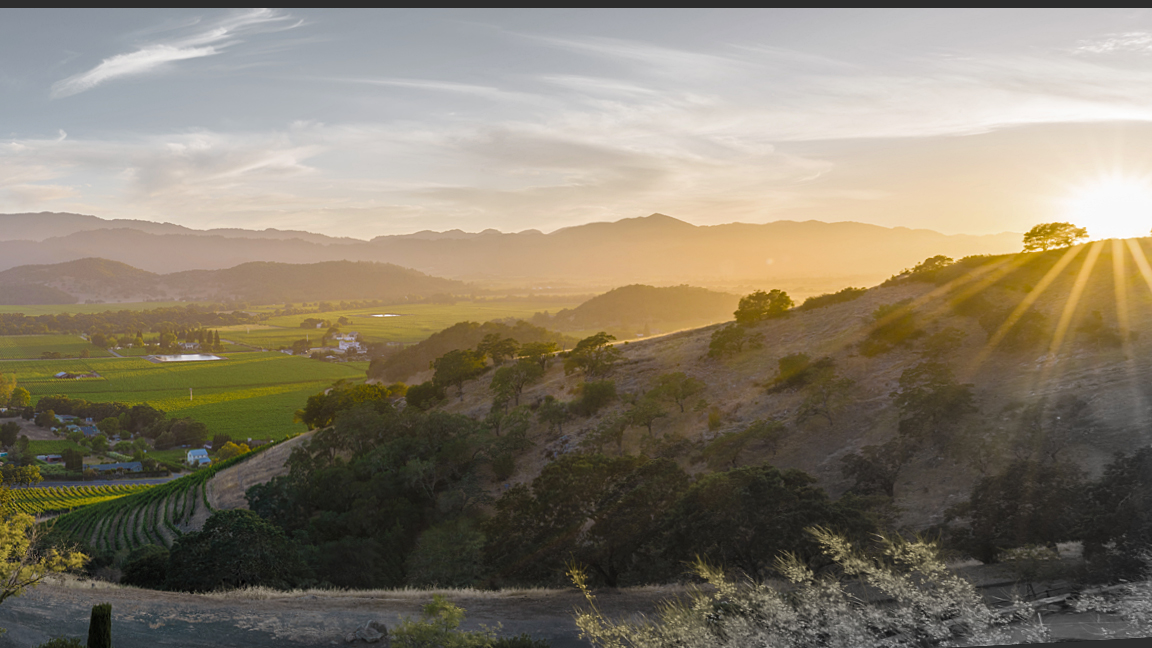 Our mission
To promote, protect and enhance the Napa Valley
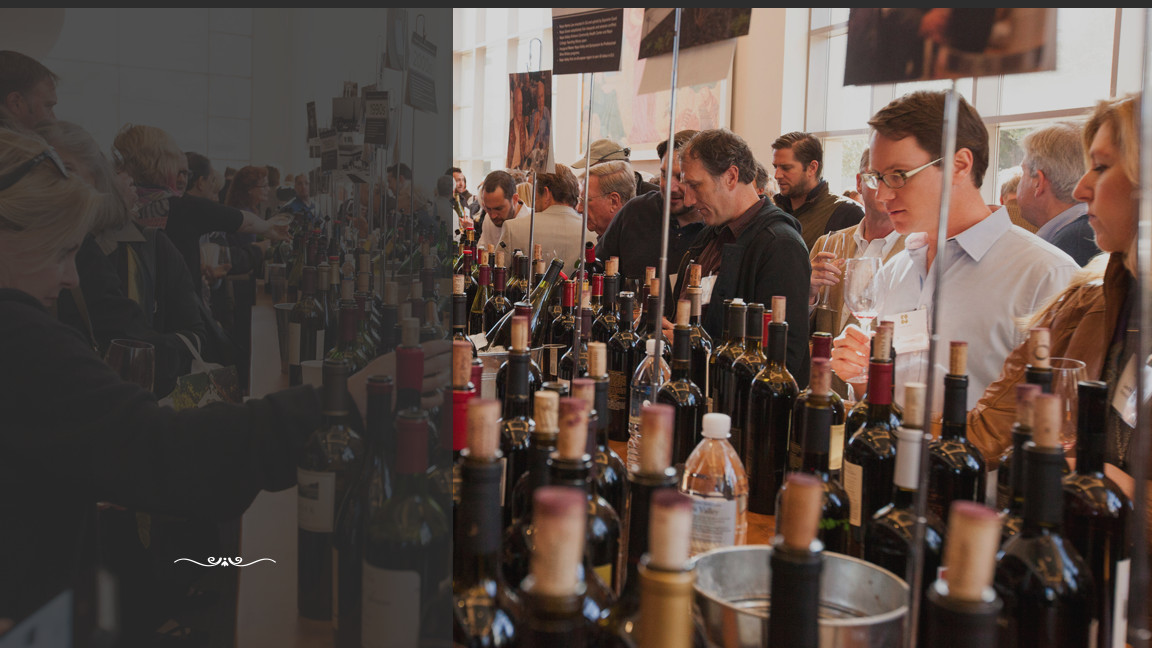 Promoting the Valley

Protecting the Valley

Fostering Collaboration within Industry
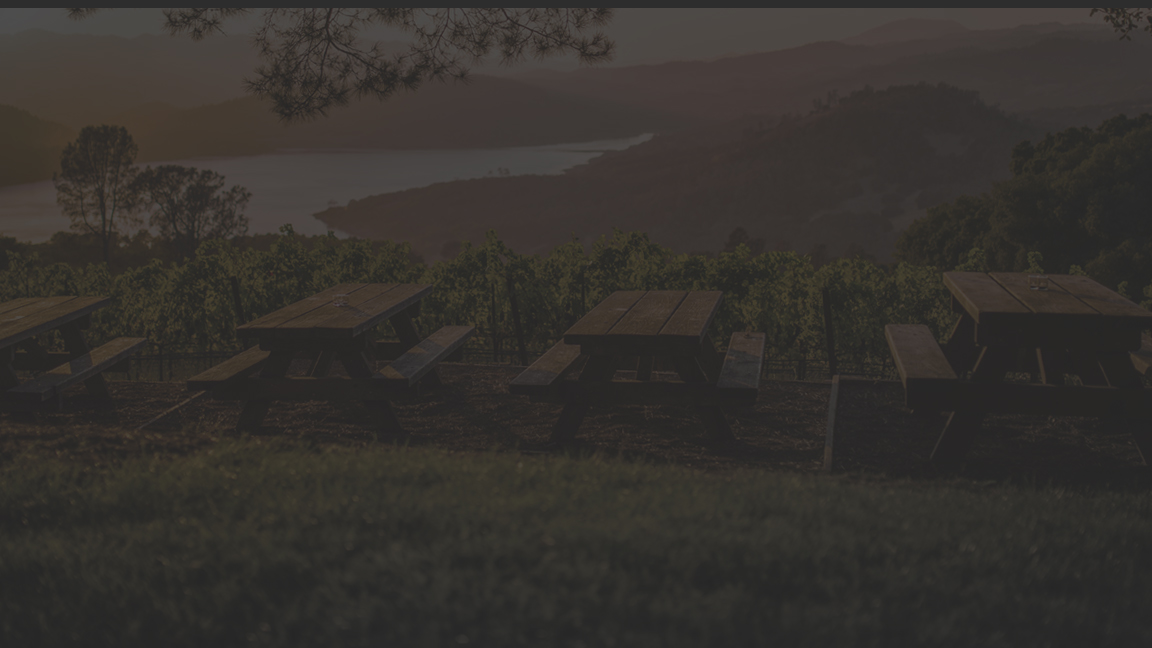 Top 5 Takeaways
Extraordinary Place

Quality Wines

Culture of Collaboration

Thriving Industry

Long History of Cultivating Excellence
1
2
3
4
5
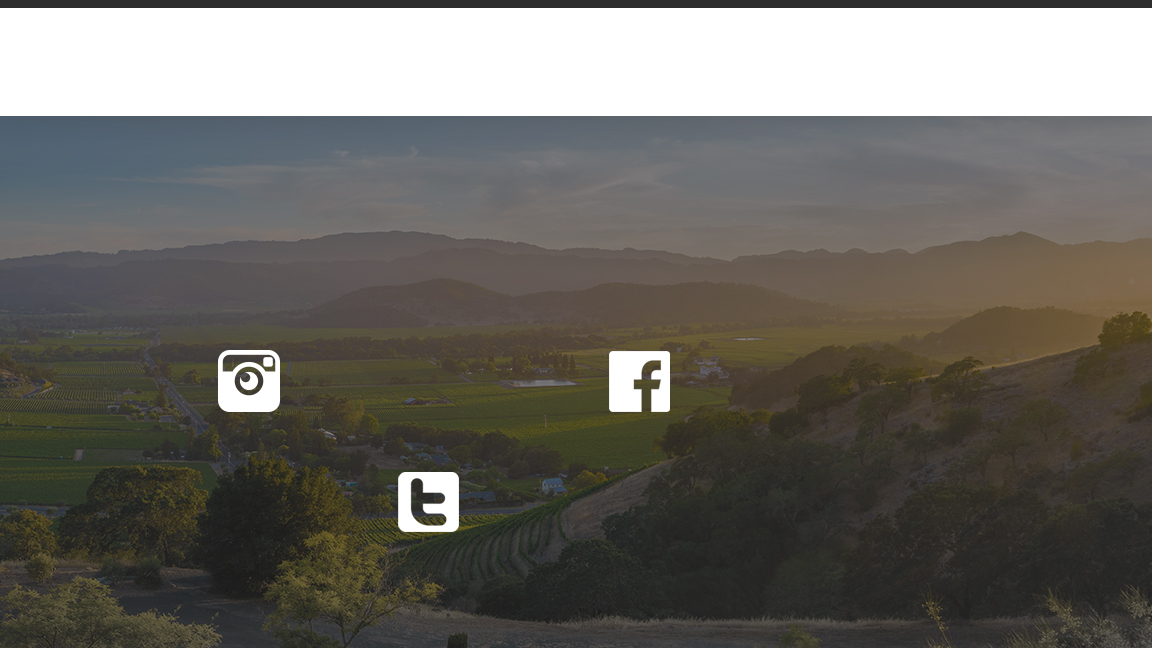 Learn More
NapaVintners.com
/NapaVintners
napavintners
@NapaVintners